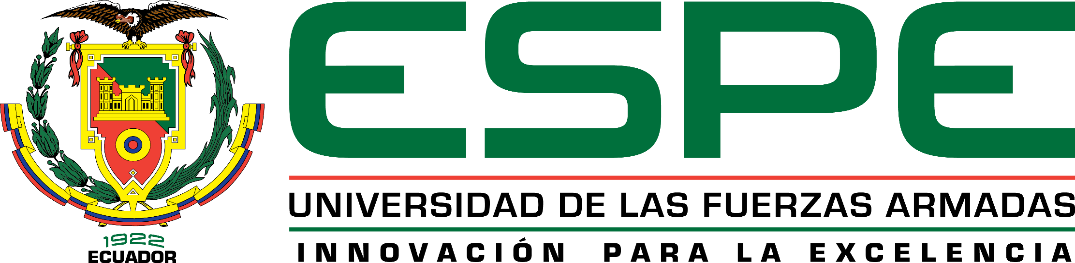 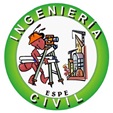 PLAN TÉCNICO Y DE NEGOCIOS DEL CONJUNTO RESIDENCIAL ALEJANDRÍA EN LA CIUDAD DE LATACUNGA
Autores:
SR. PACHACAMA CAIZALUISA, GREGORY LUIS
SR. PROAÑO VENEGAS, CARLOS ISRAEL
Dirigido por:
ING. ROBALINO BEDÓN, IVETH CAROLINA, MDI
2017
[Speaker Notes: RM]
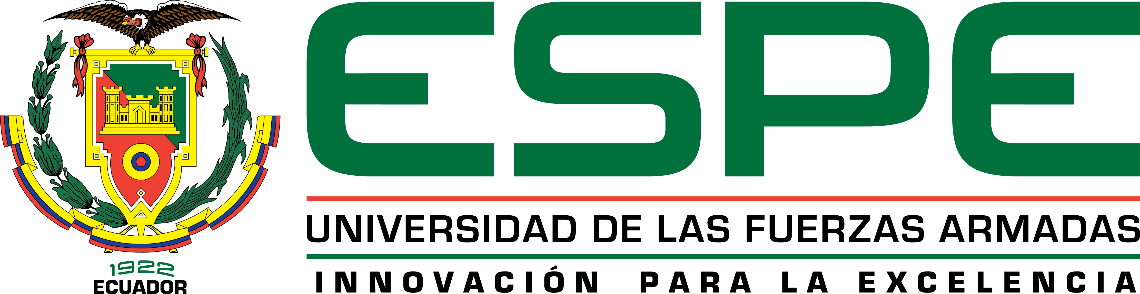 JUSTIFICACIÓN
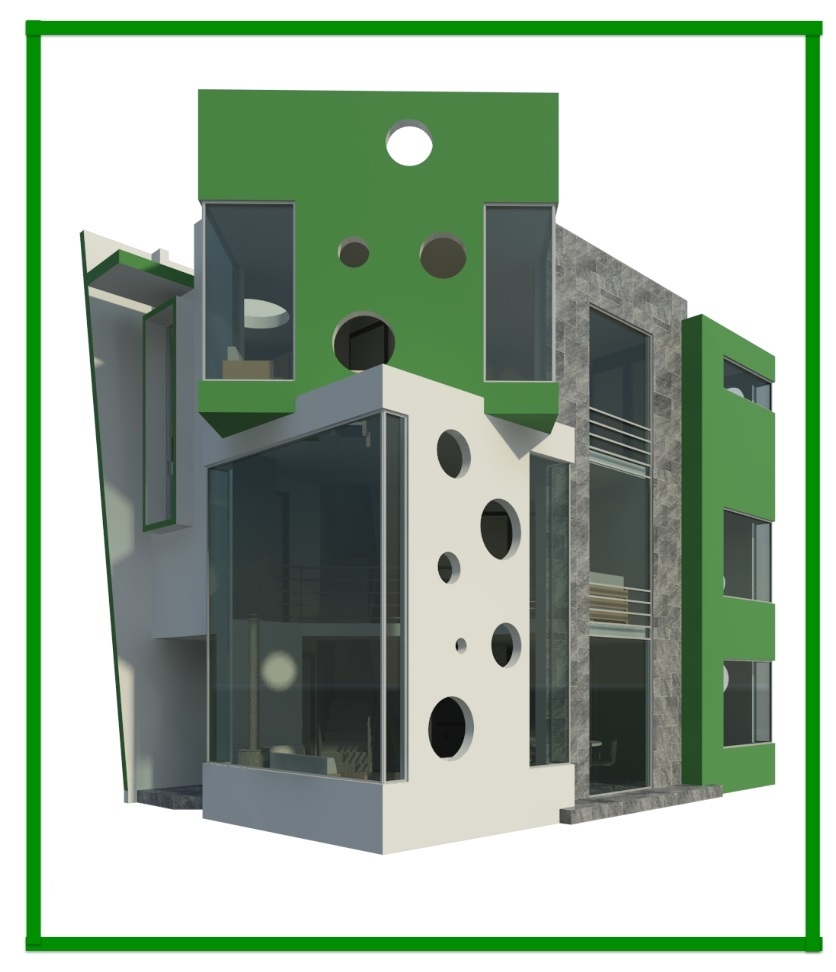 El proyecto de inversión del Conjunto Residencial “Alejandría” favorecerá el incremento de oferta inmobiliaria en el país, contribuyendo de esta manera a satisfacer la creciente demanda de viviendas en la ciudad de Latacunga y a la reducción del déficit habitacional producto del crecimiento poblacional existente en la región.
[Speaker Notes: RM]
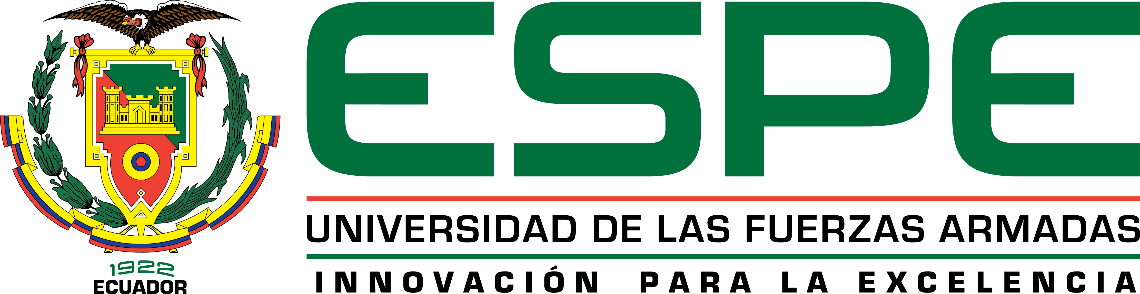 UBICACIÓN
El conjunto residencial “Alejandría” en las calles Susana Donoso y prolongación de la Avenida Roosevelt, al sur oriente de la ciudad de Latacunga, Provincia de Cotopaxi. Cabe destacar, el proyecto se ubicará en una zona segura de la afectación del volcán Cotopaxi.
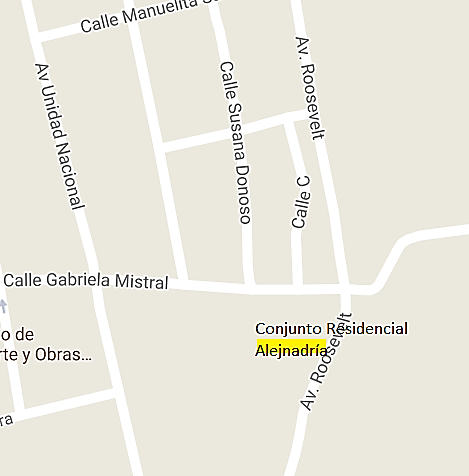 [Speaker Notes: RM]
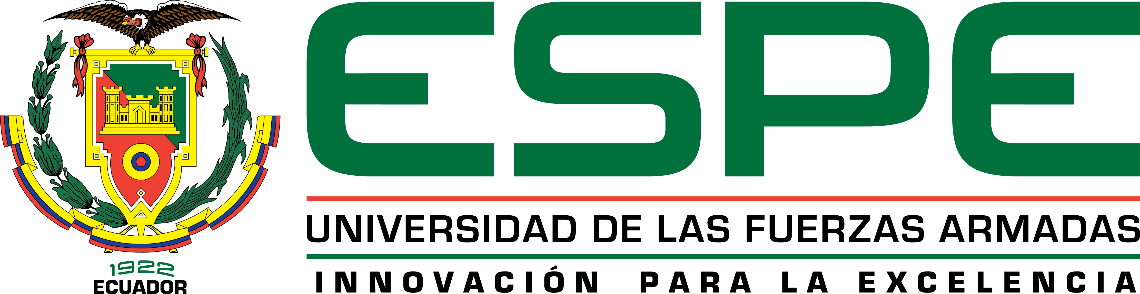 OBJETIVOS
Objetivo General
Analizar la factibilidad económica, de construcción y desarrollar el manual de control de obra del Conjunto Residencial “Alejandría” en la ciudad de Latacunga.
Objetivos Específicos
Formular mediante un estudio de factibilidad la viabilidad técnica, administrativa y financiera para la construcción del Conjunto Residencial “Alejandría”.
Diseñar el modelo administrativo de control de obra adecuado para las etapas constructivas del proyecto
[Speaker Notes: RM]
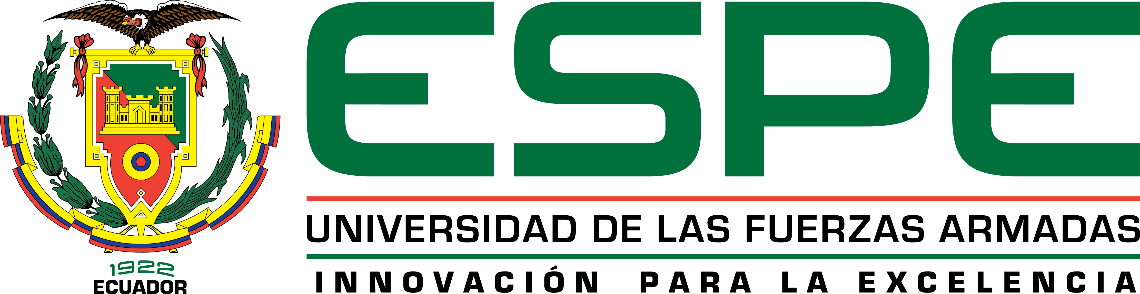 METAS
Evaluación de la oferta y demanda del mercado que servirá de base para el estudio arquitectónico, estructural, eléctrico, financiero y de sensibilidad del proyecto mediante un estudio de factibilidad la viabilidad técnica, administrativa y financiera para la construcción del Conjunto Residencial “Alejandría”.
Estructuración del modelo de manejo del talento humano y perfil del personal a contratar.
Creación de la guía de control de materiales, calidad y determinación de procesos de medición, pagos y recepción de obras.
[Speaker Notes: RM]
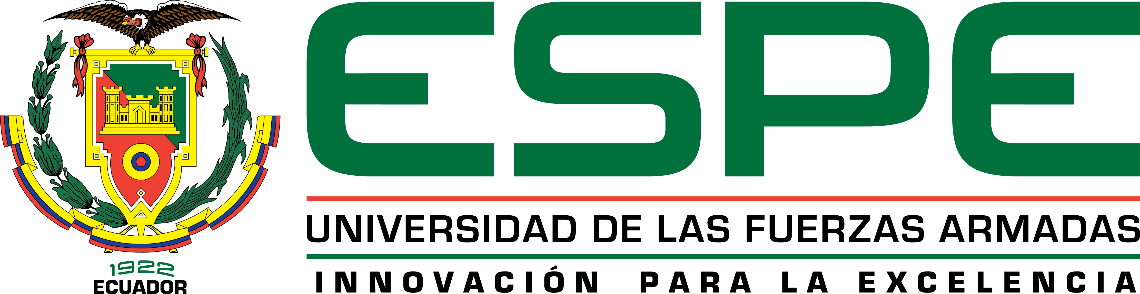 MARCO TEÓRICO
En la investigación o el estudio de mercado se analiza la oferta la demanda del producto o servicio que se va a brindar y el proceso de comercialización del mismo.
El mercado es el lugar físico o virtual en el que están presentes las fuerzas de la oferta y la demanda con el objetivo de intercambiar bienes a un determinado precio.
Los Manuales son los instrumentos que establecen normas y que están escritas de manera breve, clara, descriptiva y explícita.
[Speaker Notes: RM]
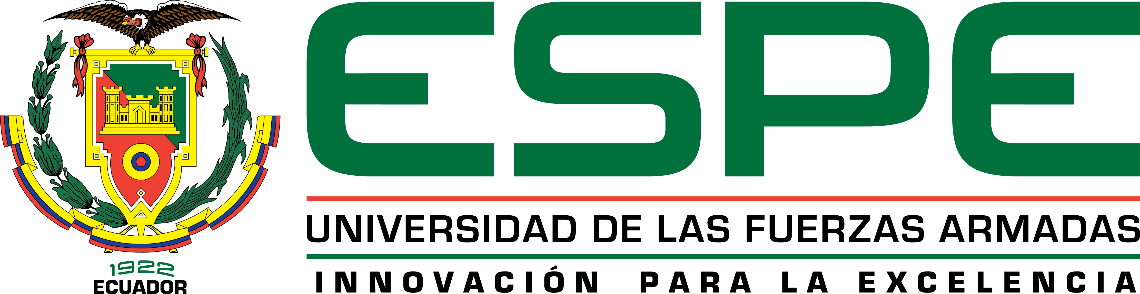 MARCO TEÓRICO
CICLO DE VIDA DEL PROYECTO
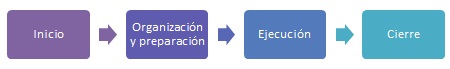 MANEJO DE PROYECTOS
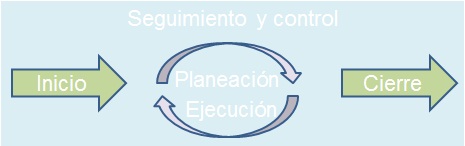 [Speaker Notes: RM]
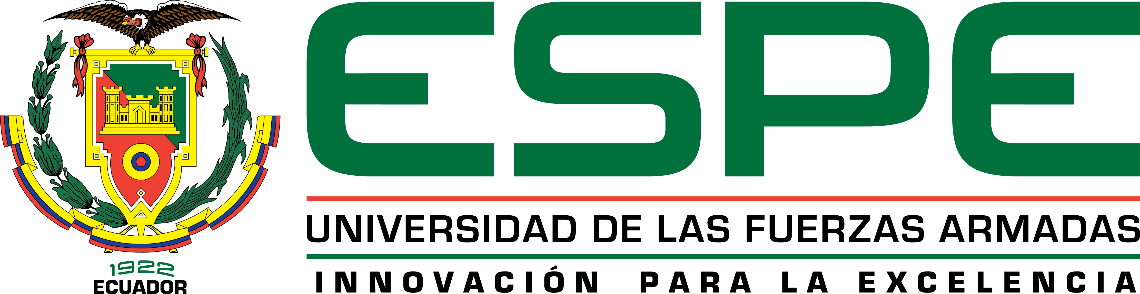 MARCO TEÓRICO
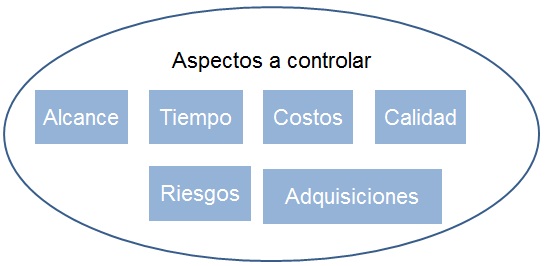 [Speaker Notes: RM]
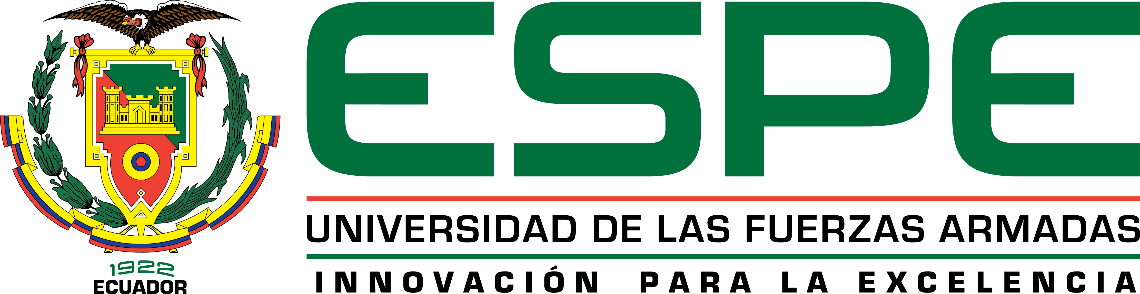 INDICADORES ECONÓMICOS DEL ECUADOR
[Speaker Notes: RM]
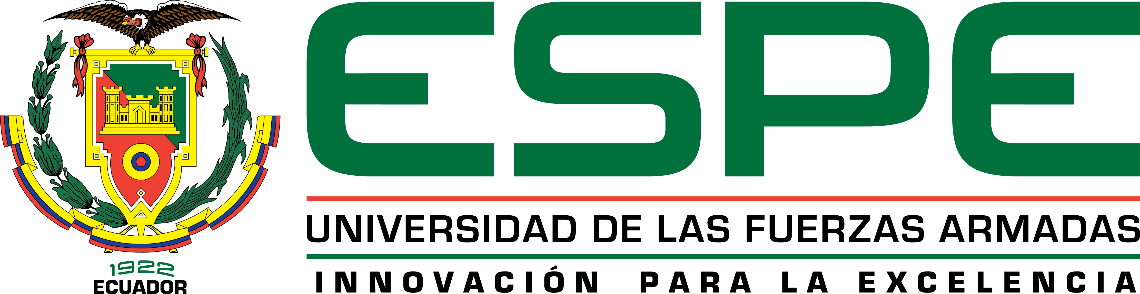 ANÁLISIS DE LA IDEA
ESTUDIO DE MERCADO
Según el censo de población y vivienda (2010) la población de Latacunga está compuesta por 170.489 habitantes de los cuales 92.917 conforman la Población económicamente activa de la ciudad.
De acuerdo a los datos mostrados en el censo de población y vivienda (2010), la población económicamente activa de Latacunga es de 92.917, que el 83,3 % pertenecen a la clase media y además que cada familia está compuesta por 4 integrantes, se puede plantear que el tamaño de la población a investigar es de 19.350 habitantes.
[Speaker Notes: RM]
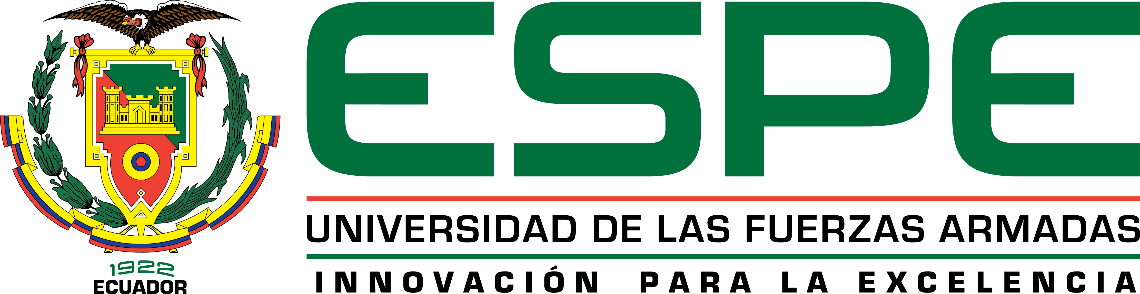 ANÁLISIS DE LA IDEA
n: Tamaño de la muestra 
e: error de muestreo (e= 0,05)
p: probabilidad a favor (p=0,5)
q: probabilidad en contra (q=0,5)
z: nivel de confianza (Z0.95=1.96)
  N= Población 19.350
[Speaker Notes: RM]
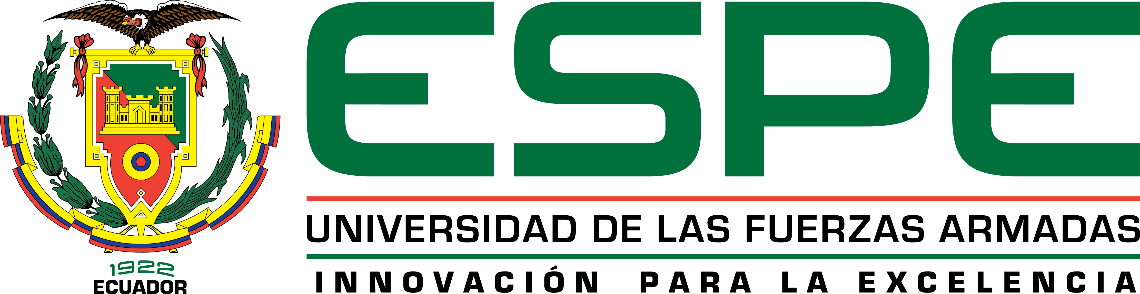 RESULTADOS ENCUESTA N°1
[Speaker Notes: RM]
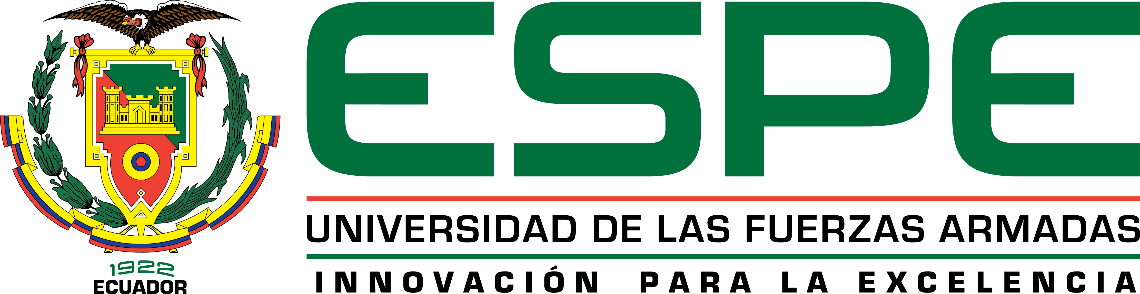 RESULTADOS ENCUESTA N°1
[Speaker Notes: RM]
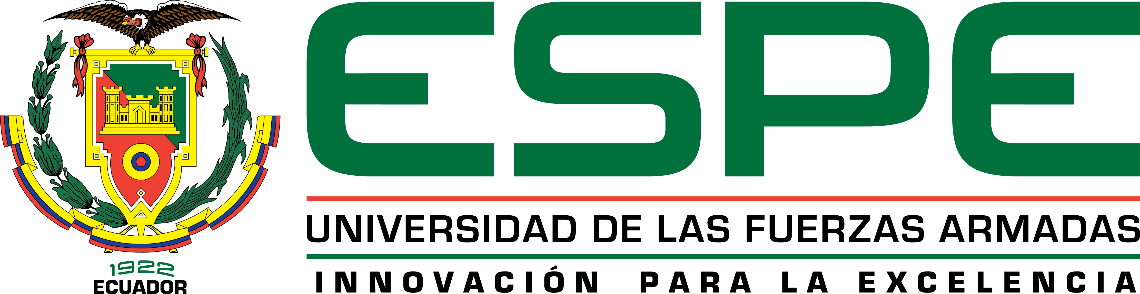 ENCUESTA N°2
[Speaker Notes: RM]
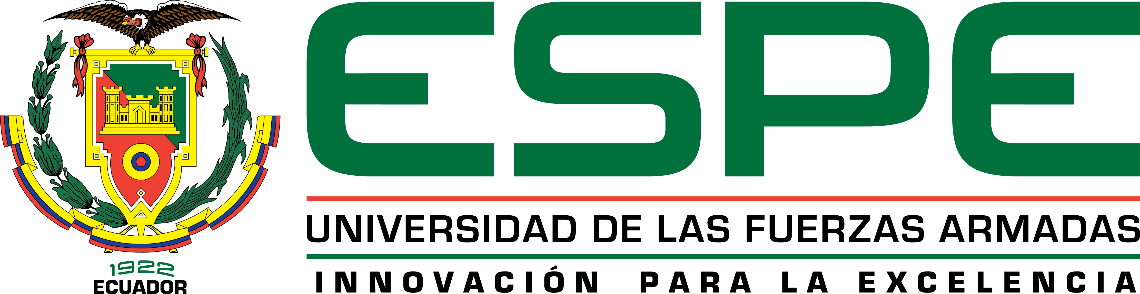 RESULTADOS ENCUESTA N°2
[Speaker Notes: RM]
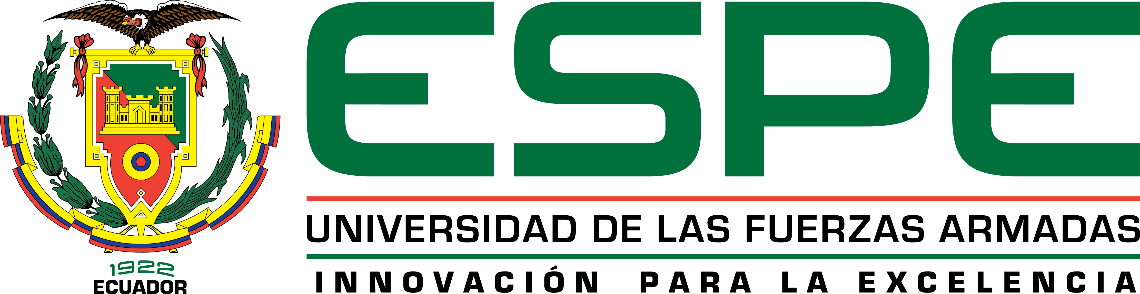 RESULTADOS ENCUESTA N°2
[Speaker Notes: RM]
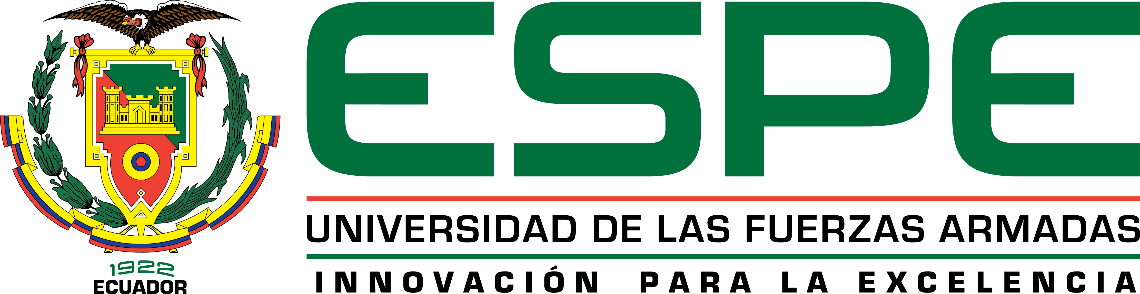 RESULTADOS ENCUESTA N°2
[Speaker Notes: RM]
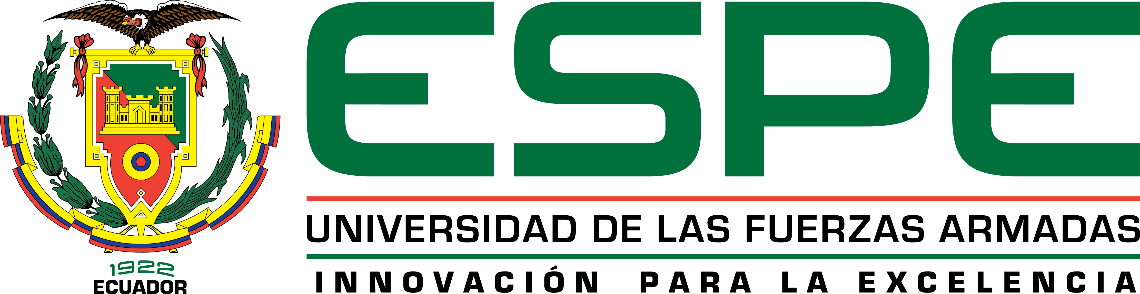 ANÁLISIS DE ALTERNATIVAS PARA EL DESARROLLO DEL PROYECTO
Una vez analizados los resultados de las dos encuestas, se presenta dos alternativas de casa para su construcción que cumplen con los requerimientos del mercado objetivo.
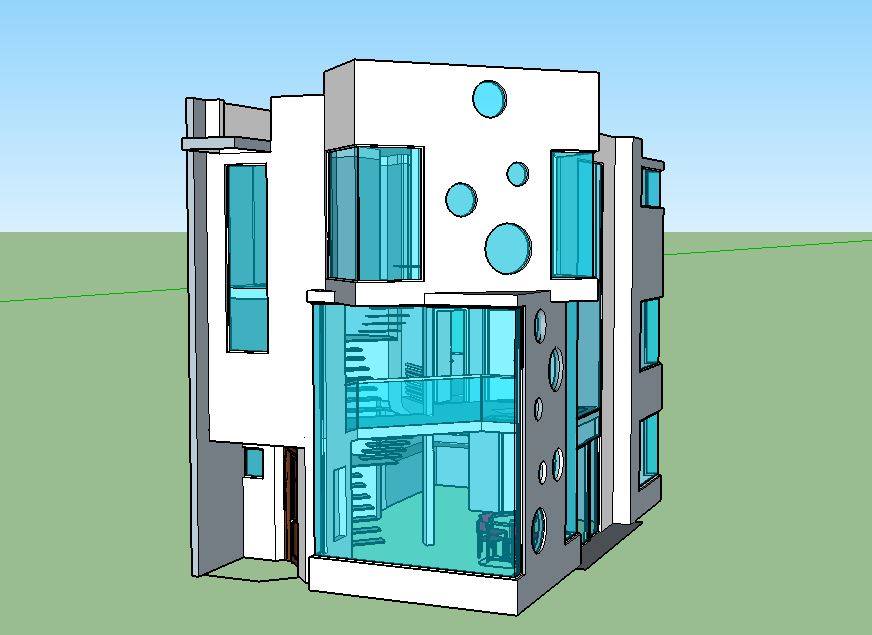 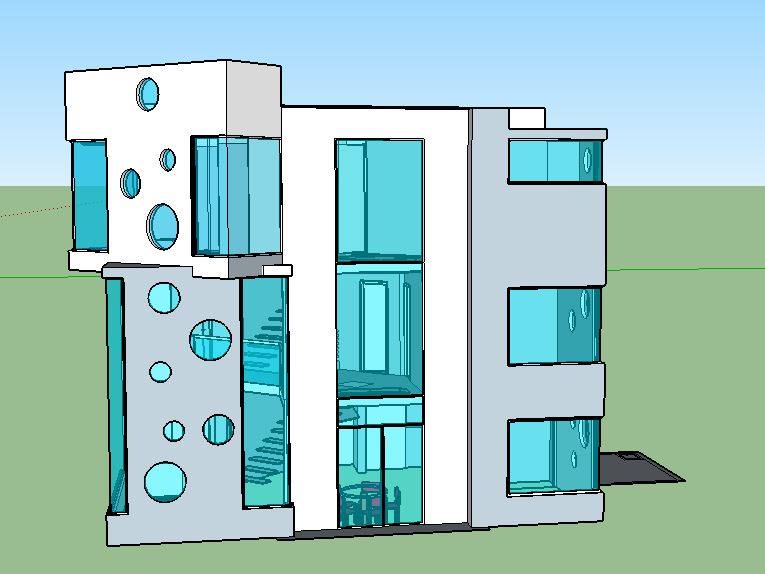 La alternativa número uno presentada tiene 180 m2 de construcción, 3 dormitorios, uno de ellos tipo suite, sala con doble altura, comedor, cocina, sala de estar, 2 ½ baños y 3 parqueaderos.
[Speaker Notes: RM]
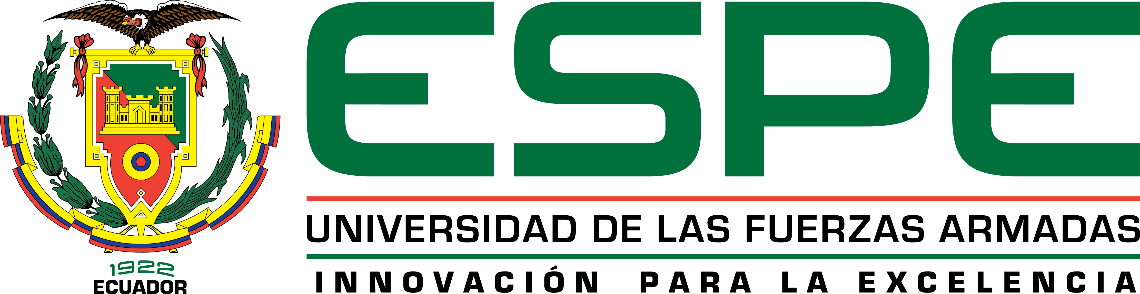 ANÁLISIS DE ALTERNATIVAS PARA EL DESARROLLO DEL PROYECTO
La alternativa número dos cuenta con 159 m2 de construcción, cuenta con 3 dormitorios, sala, comedor, cocina, 3 ½ baños y 3 parqueaderos.
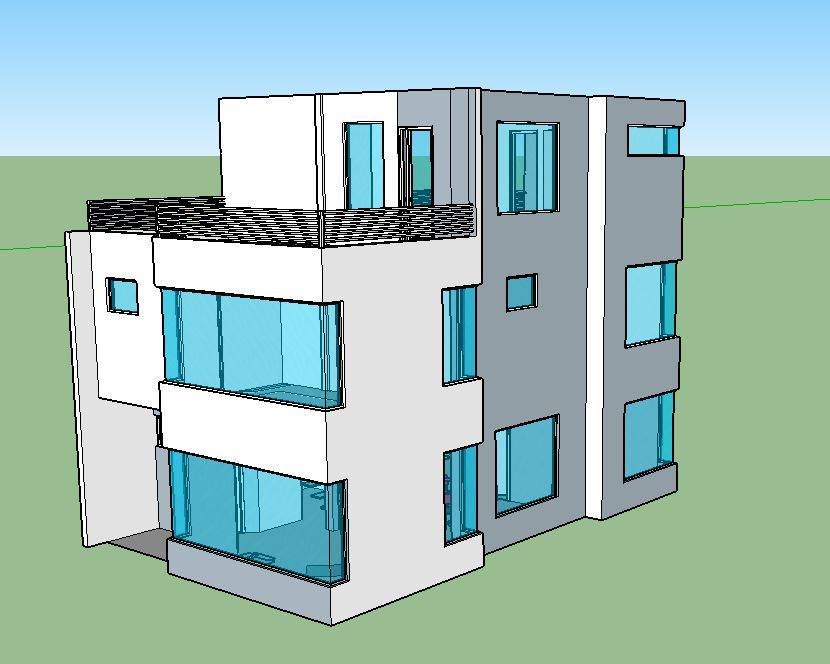 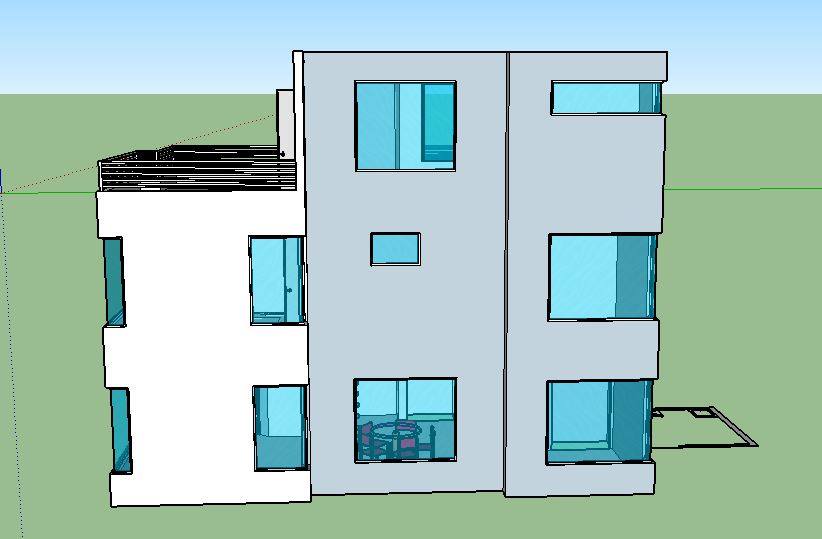 [Speaker Notes: RM]
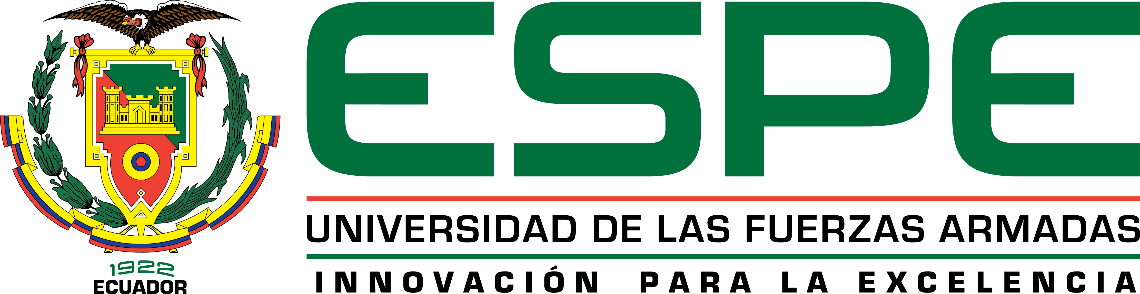 ANÁLISIS ESTÁTICO ALTERNATIVAS DE CONSTRUCCIÓN
[Speaker Notes: RM]
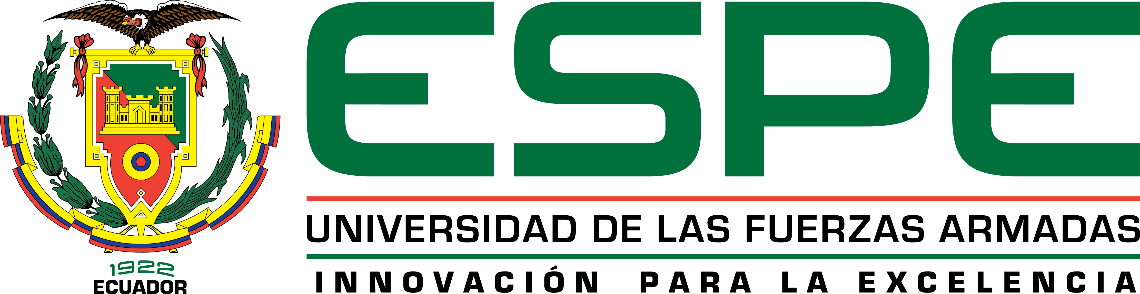 ANÁLISIS ESTÁTICO ALTERNATIVAS DE CONSTRUCCIÓN
El análisis estático muestra, en la alternativa 1, una mayor rentabilidad con respecto a la alternativa dos, considerando el margen de precios, el margen anual, la rentabilidad y el tiempo.
ENCUESTA N°3
[Speaker Notes: RM]
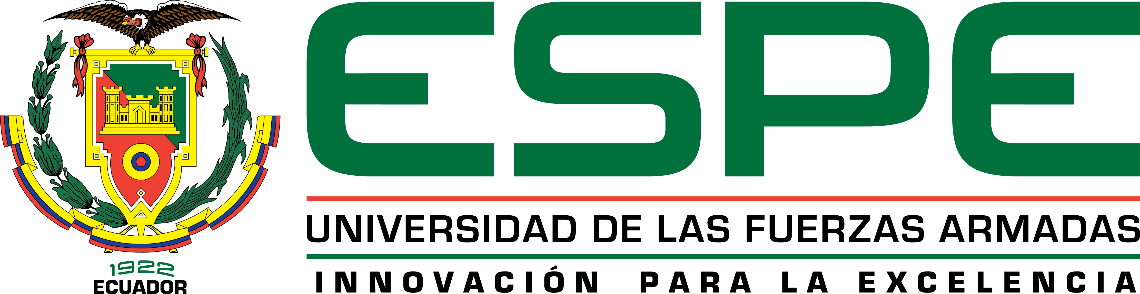 DISEÑO PROPUESTO
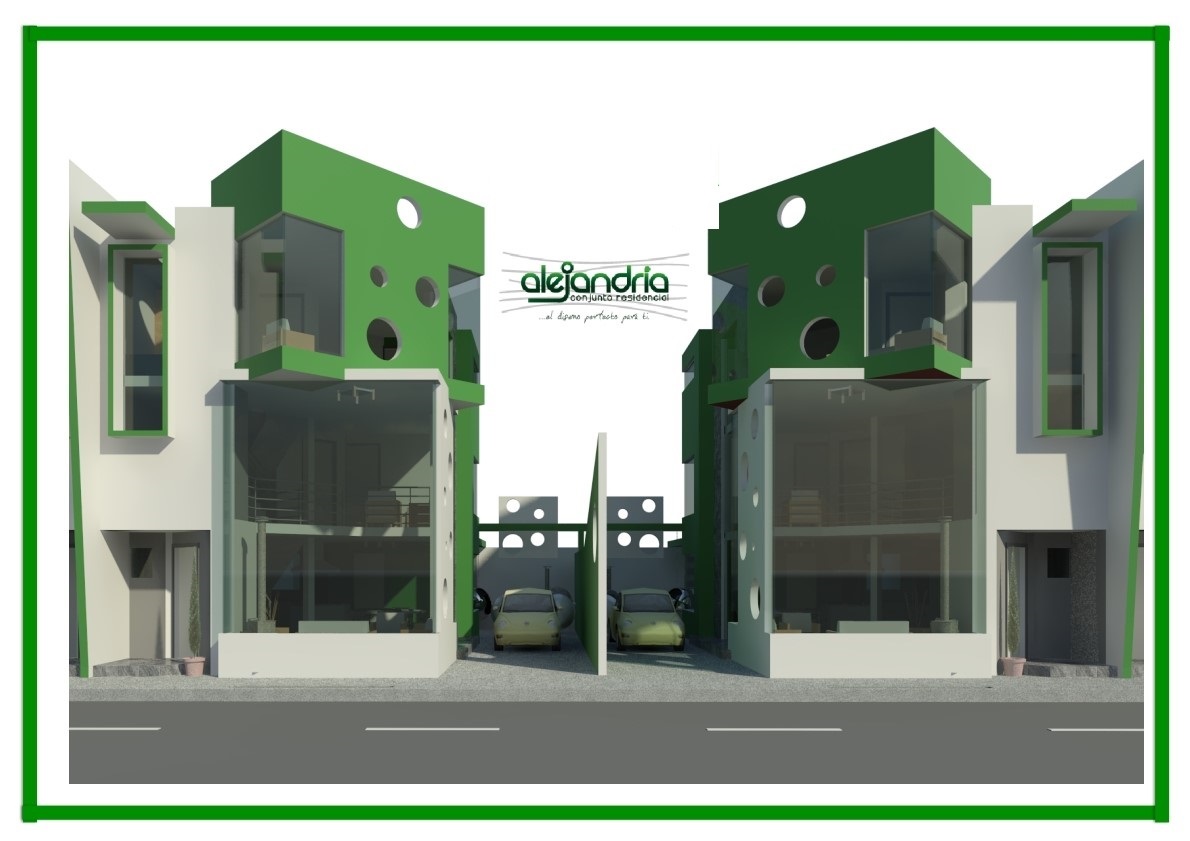 [Speaker Notes: RM]
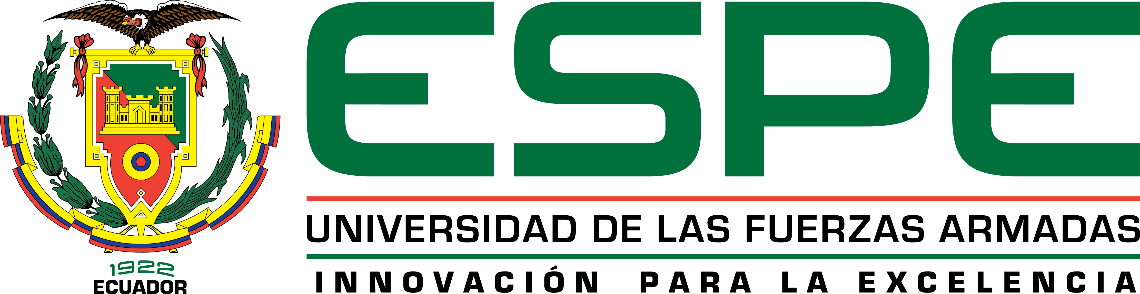 DISEÑO PROPUESTO
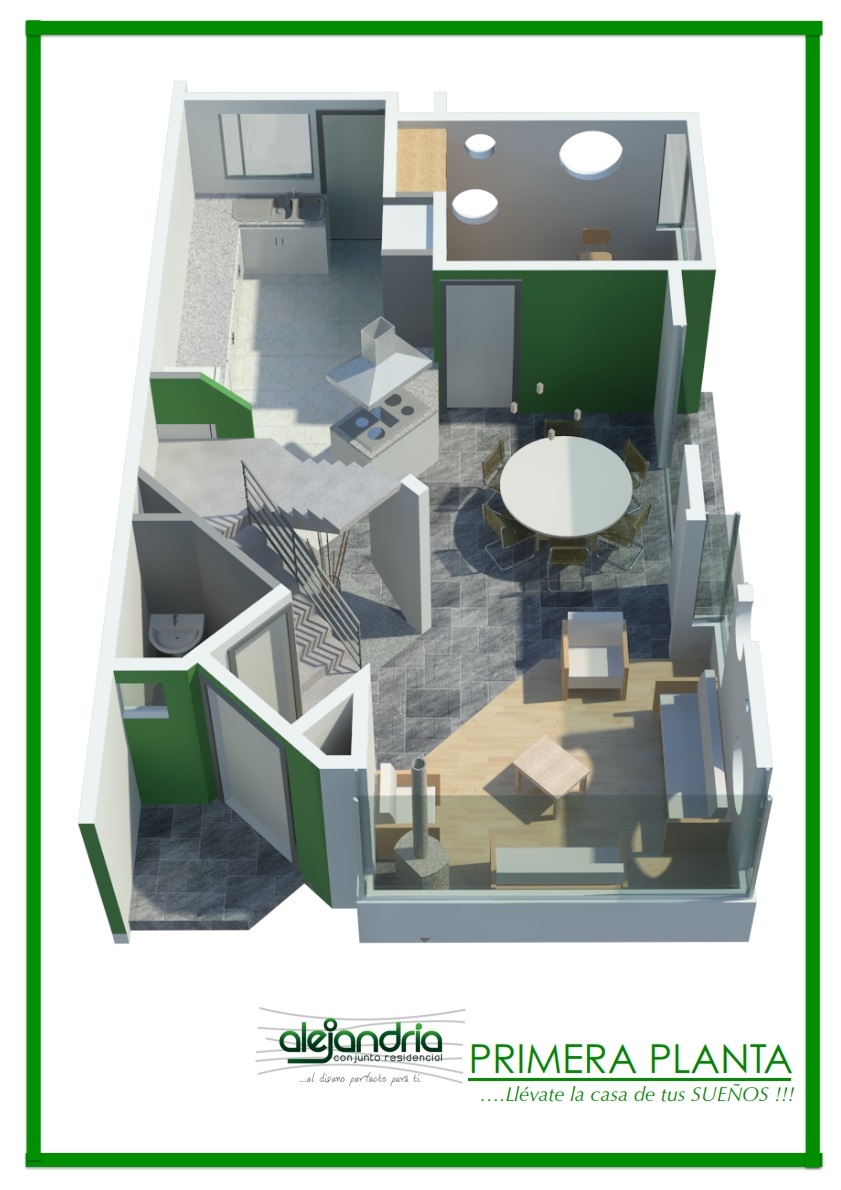 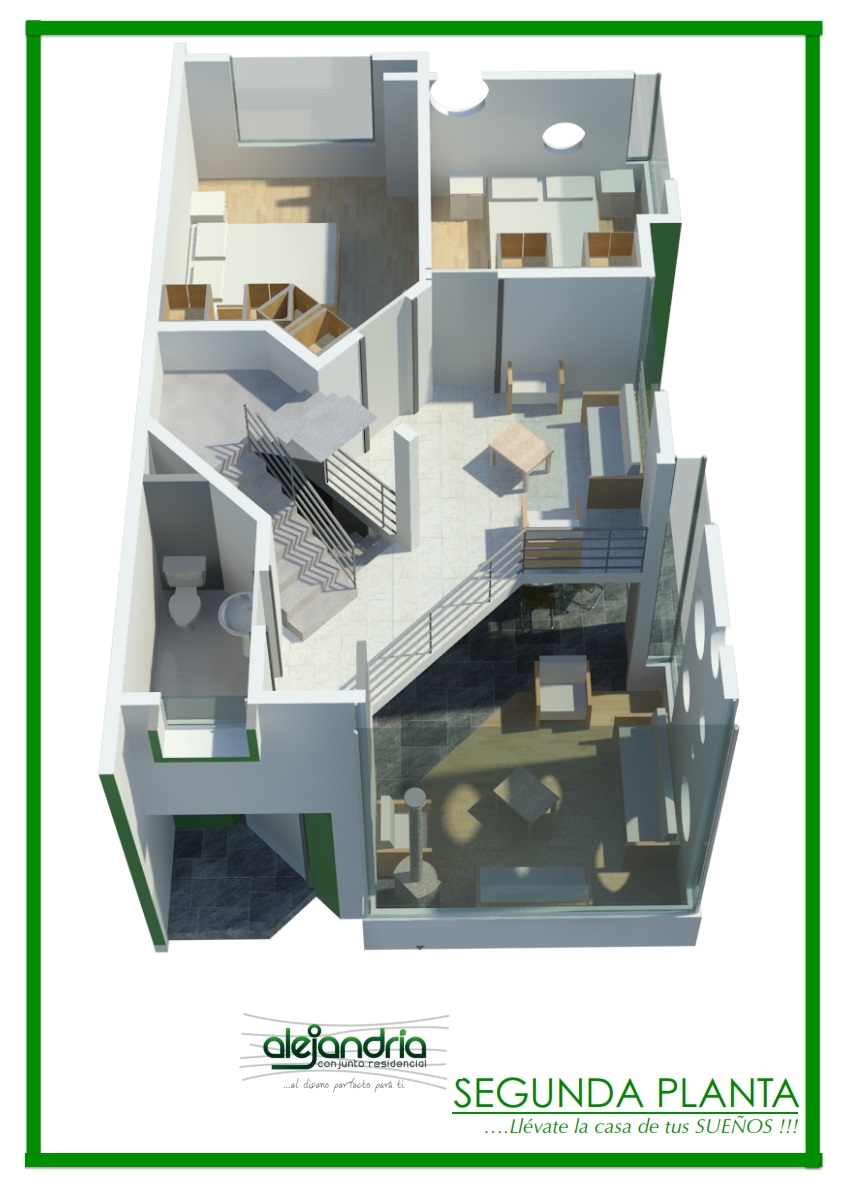 [Speaker Notes: RM]
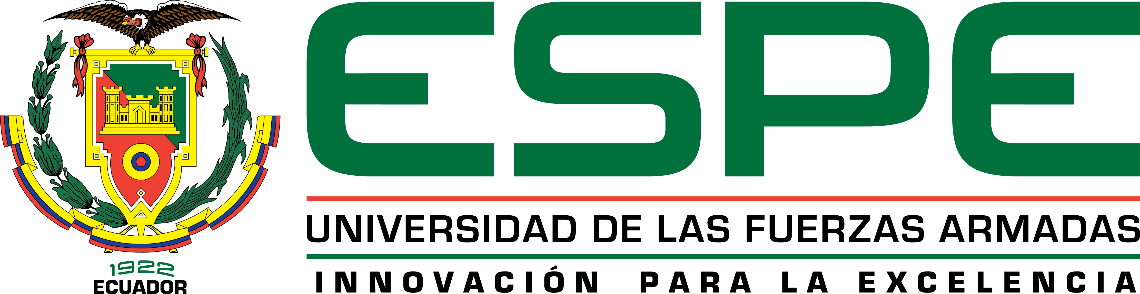 DISEÑO PROPUESTO
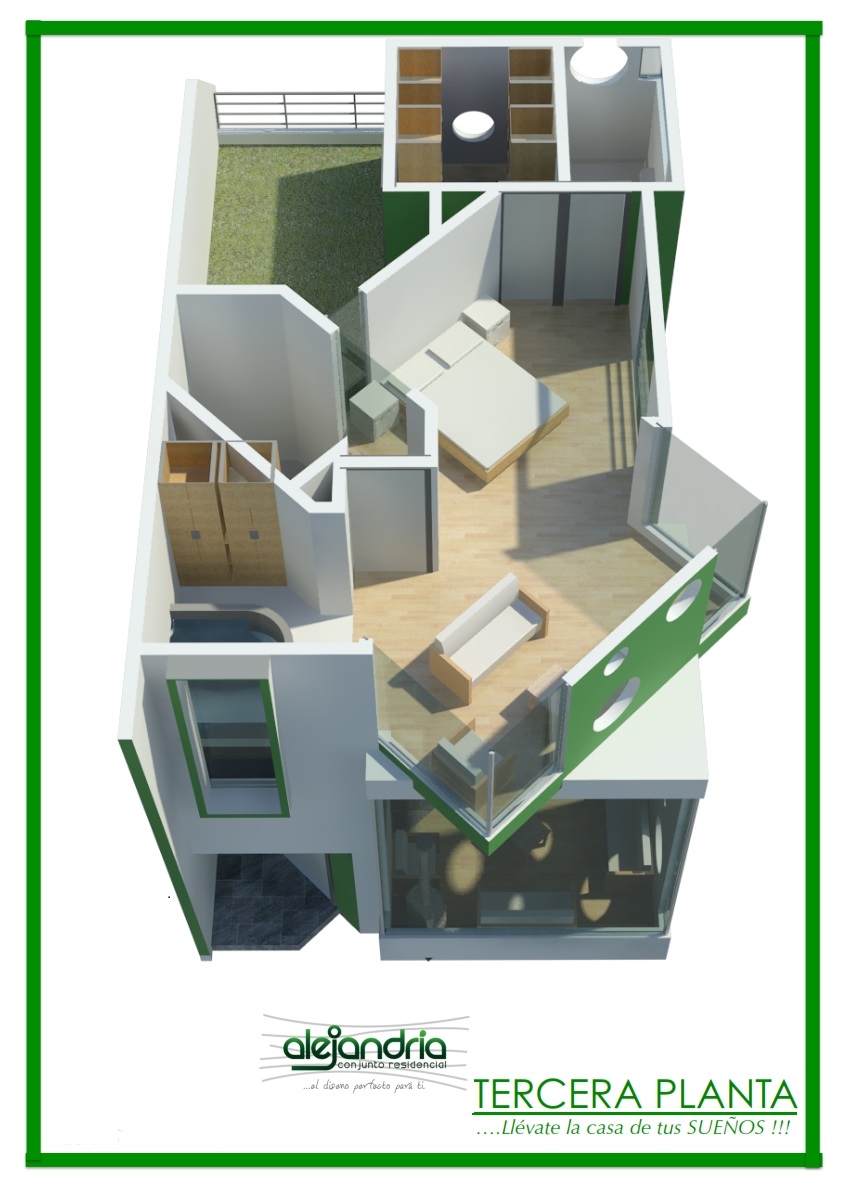 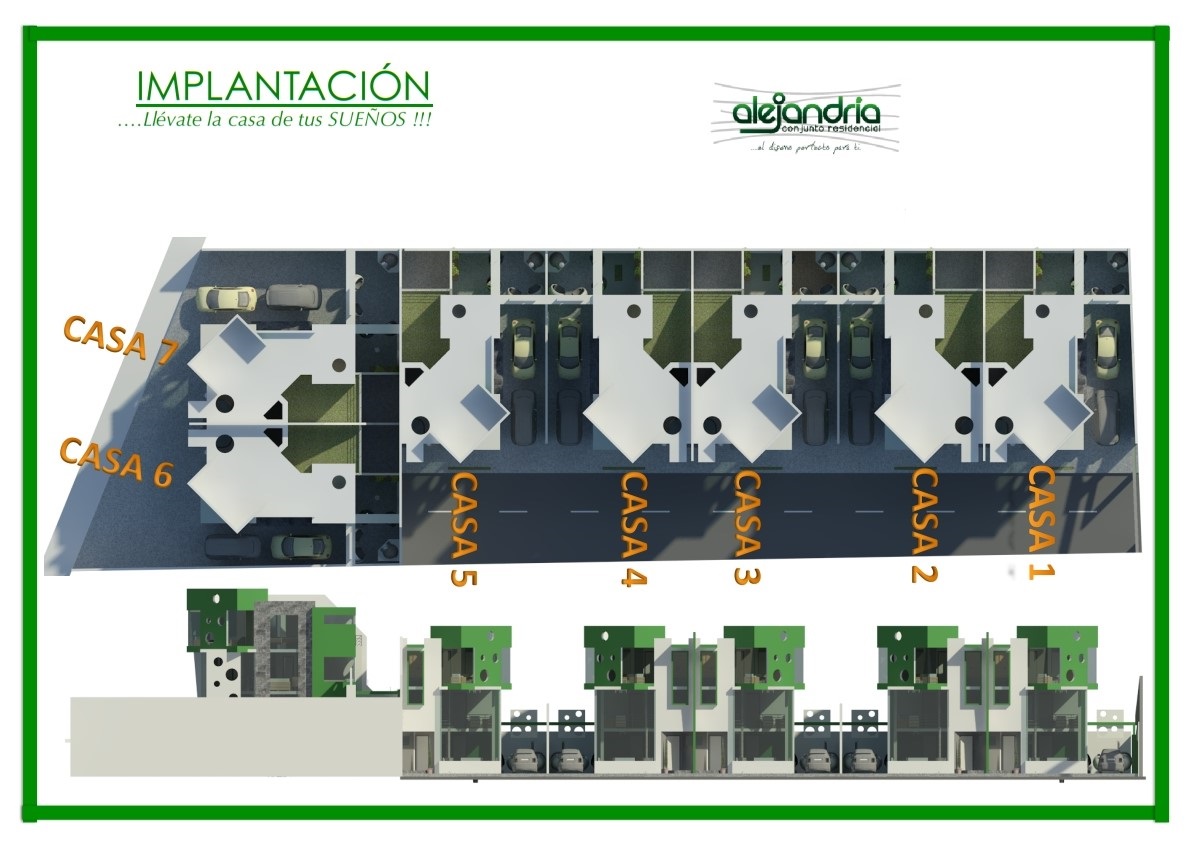 [Speaker Notes: RM]
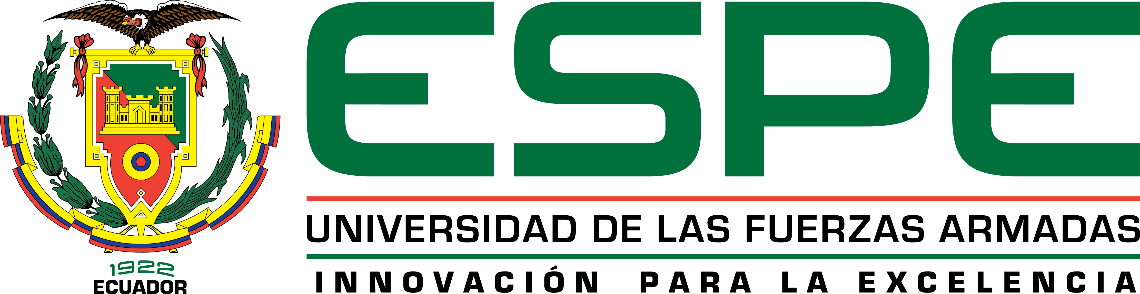 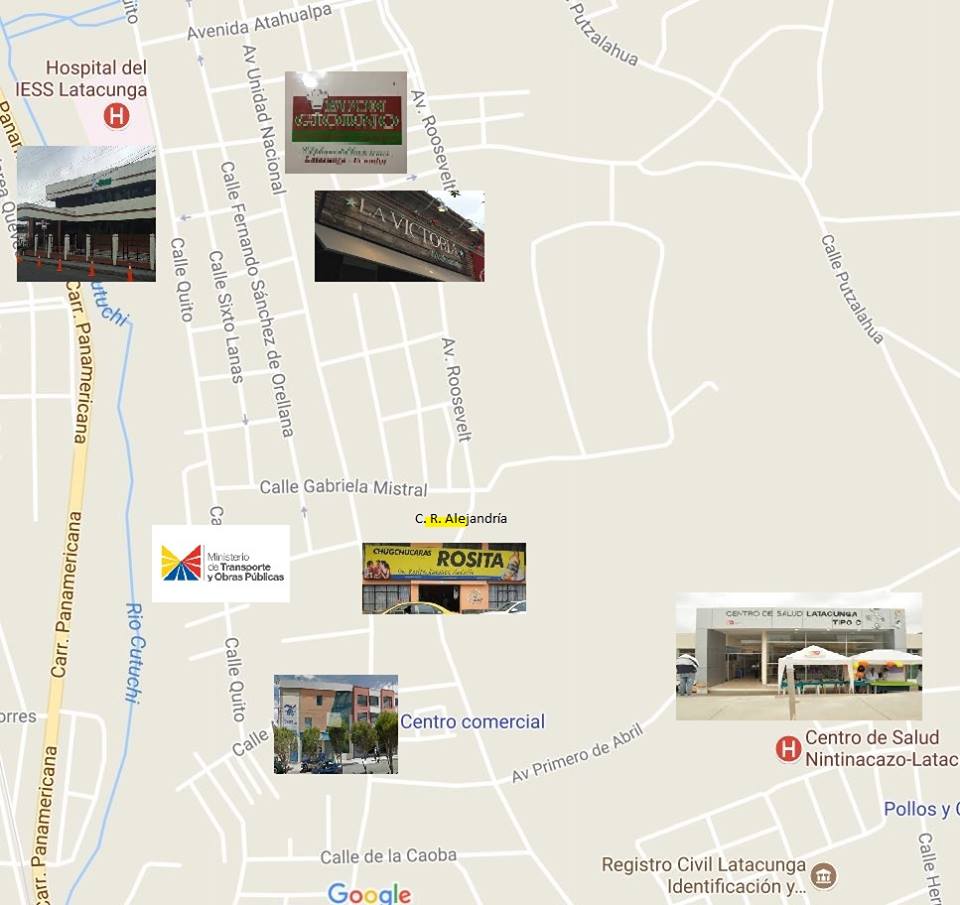 FACTIBILIDAD
Las ventajas de la ubicación del proyecto que se presenta es que se encuentra dentro de una zona de seguridad respecto a la posible afectación en caso de la erupción del volcán Cotopaxi. La Av. Roosvelt es una avenida principal con gran proyección de crecimiento de la ciudad.
[Speaker Notes: RM]
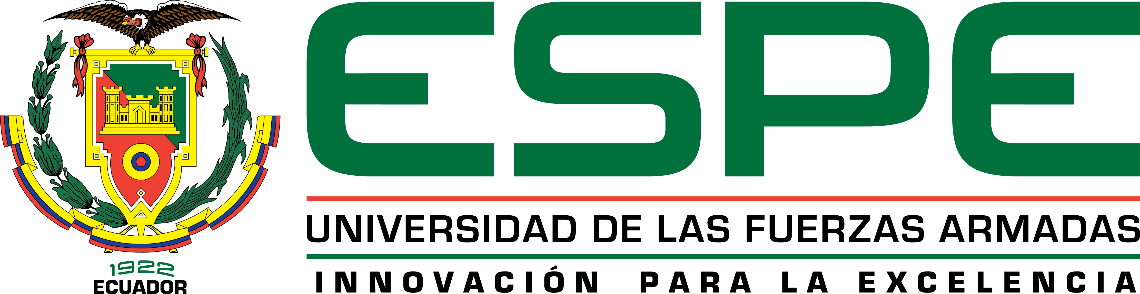 INFORMACIÓN DE PROYECTOS CERCANOS
[Speaker Notes: RM]
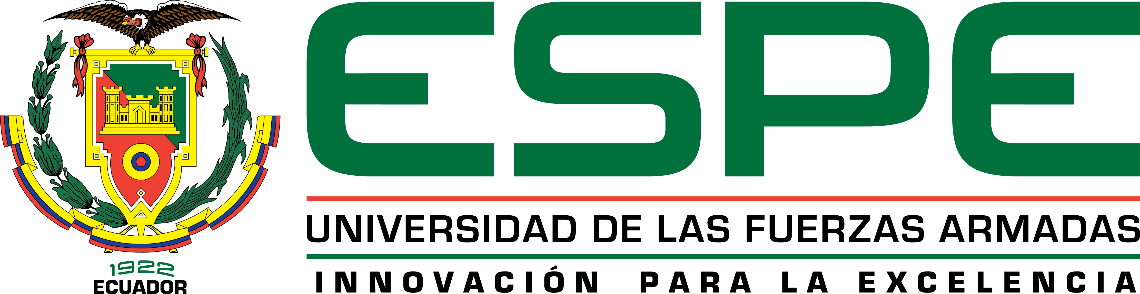 INFORMACIÓN DE PROYECTOS CERCANOS
[Speaker Notes: RM]
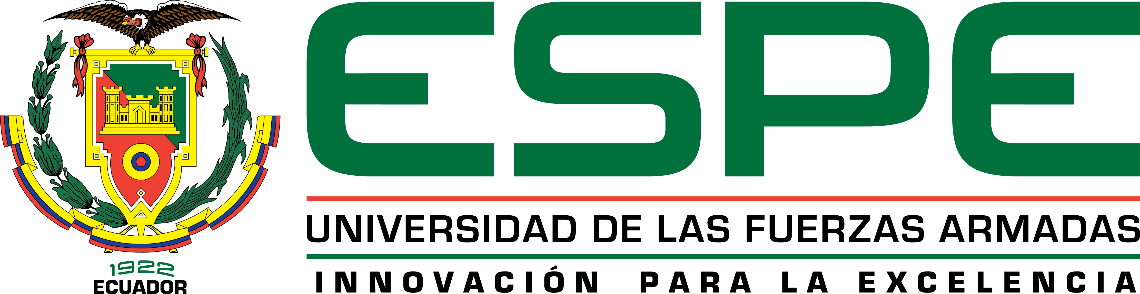 PROCESO DE SERVICIO
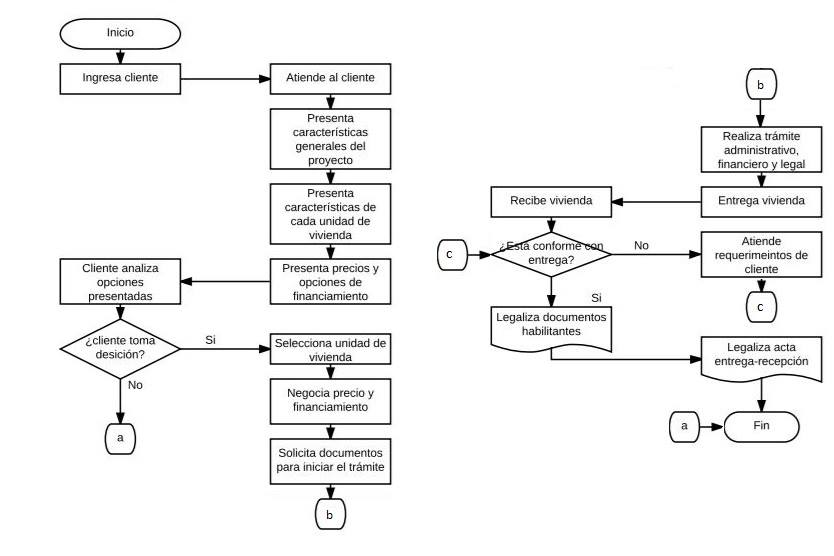 [Speaker Notes: RM]
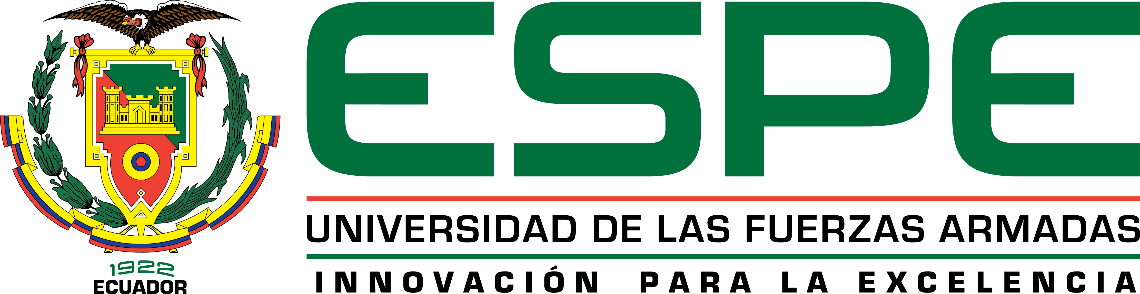 ANÁLISIS FINANCIERO
MUEBLES DE OFICINA
[Speaker Notes: RM]
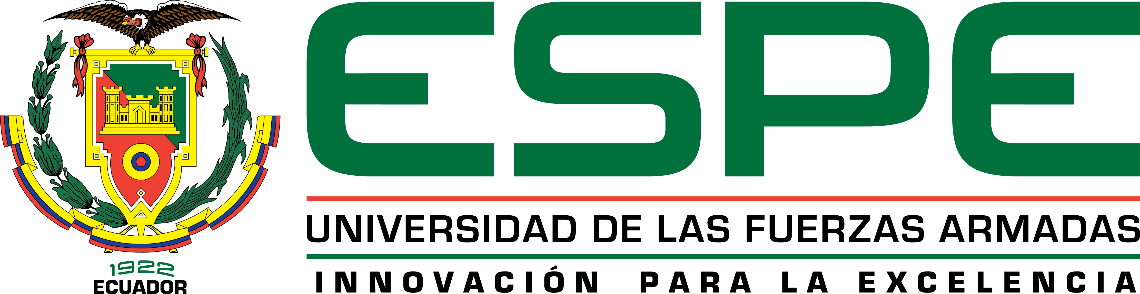 ANÁLISIS FINANCIERO
TERRENO Y COSTOS DIRECTOS DE CONSTRUCCIÓN
[Speaker Notes: RM]
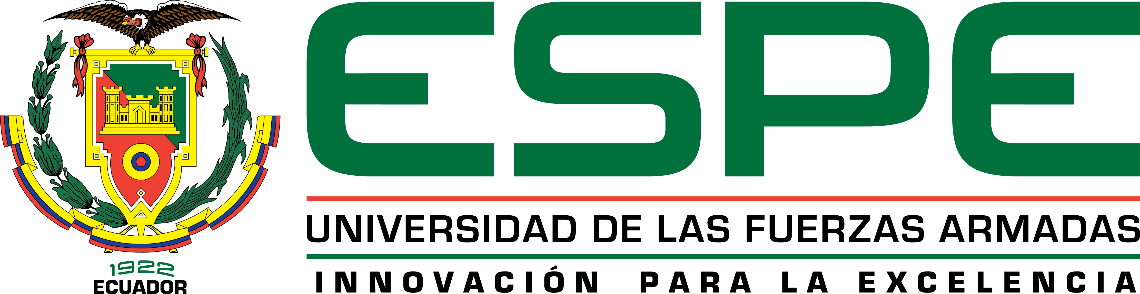 ANÁLISIS FINANCIERO
DISEÑO, IMPUESTOS Y CONTRATO VENDEDOR
[Speaker Notes: RM]
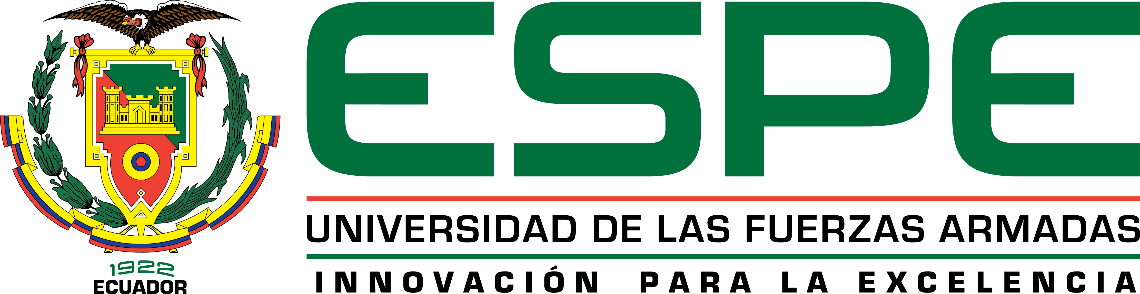 ANÁLISIS FINANCIERO
PAGO SERVICIOS BÁSICOS Y PUBLICIDAD
[Speaker Notes: RM]
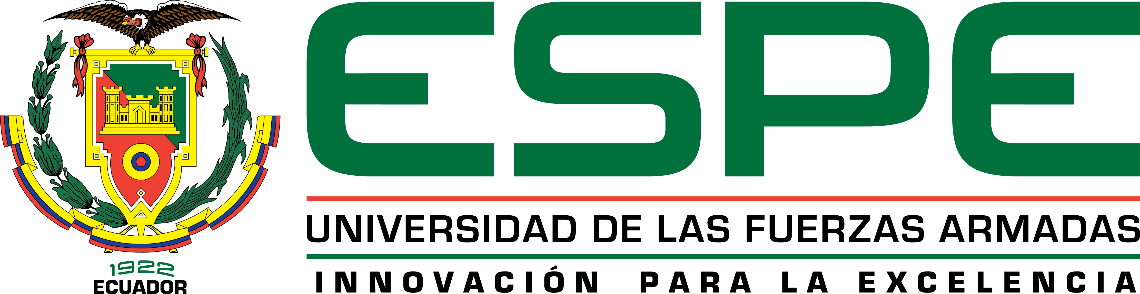 ANÁLISIS FINANCIERO
GASTOS OFICINA DE LA CONSTRUCTORA
[Speaker Notes: RM]
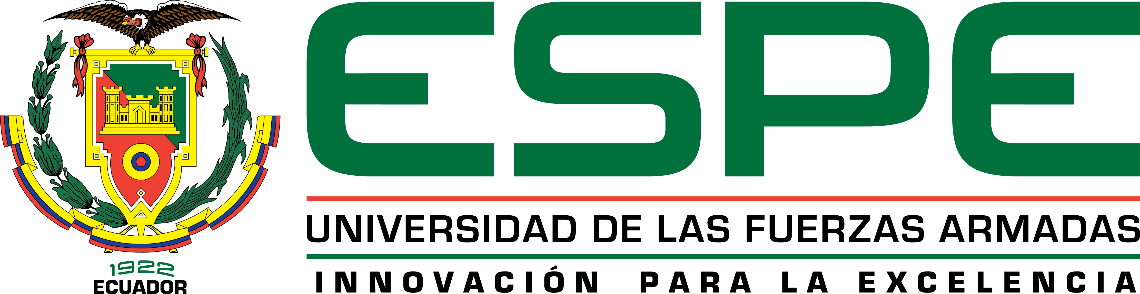 ANÁLISIS FINANCIERO
[Speaker Notes: RM]
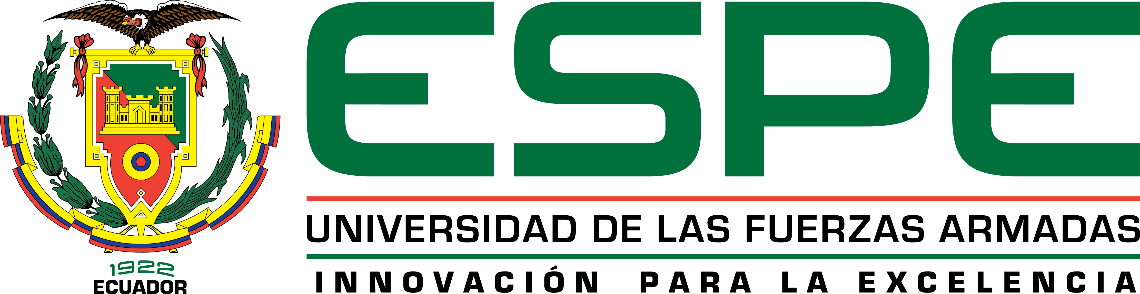 ANÁLISIS FINANCIERO
MODALIDAD DE PAGO Y MESES DE VENTA
[Speaker Notes: RM]
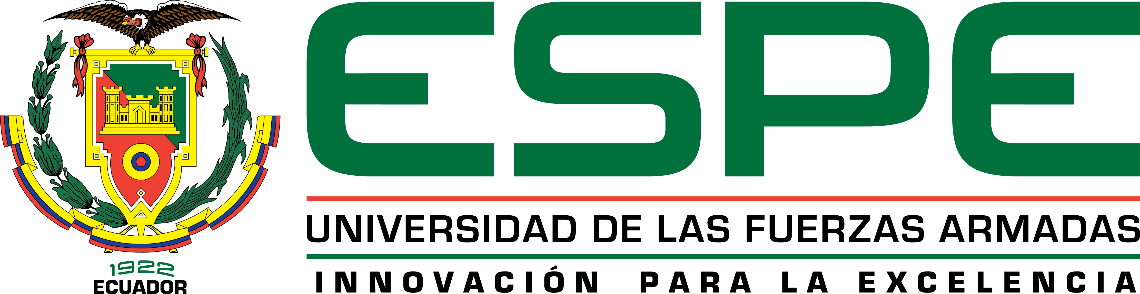 ANÁLISIS FINANCIERO
FINANCIAMIENTO Y PAGO DE INTERESES
[Speaker Notes: RM]
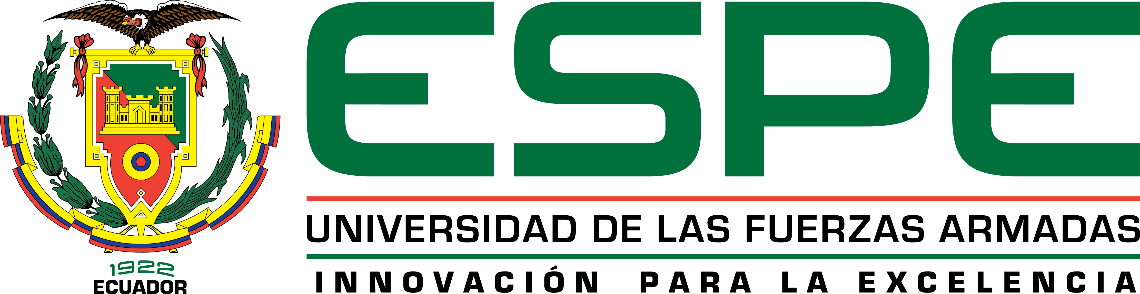 ANÁLISIS FINANCIERO
El Flujo de Caja permite determinar la cobertura de todas las necesidades de efectivo a lo largo de los meses de vida útil del proyecto.
[Speaker Notes: RM]
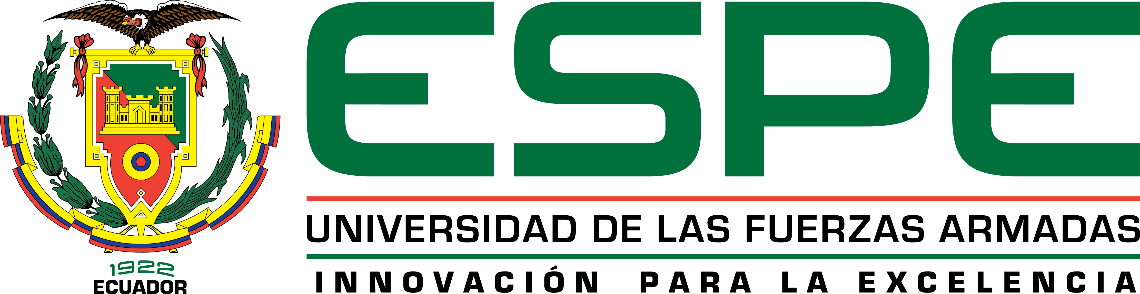 ANÁLISIS FINANCIERO
La inversión de $327.499,07 dólares americanos, se presentan estos saldos negativos ya que no existe fuente de financiación y el capital se recupera solo a través de la venta de las casas. Al mes 36 existe una utilidad de $193.442,90 dólares americanos.
[Speaker Notes: RM]
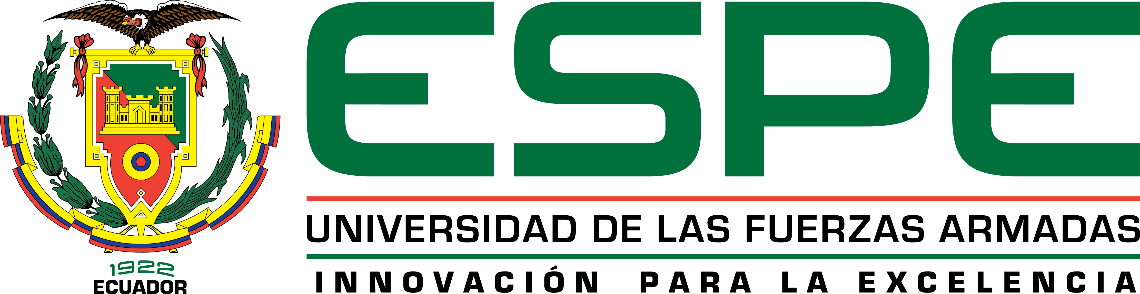 ANÁLISIS FINANCIERO
[Speaker Notes: RM]
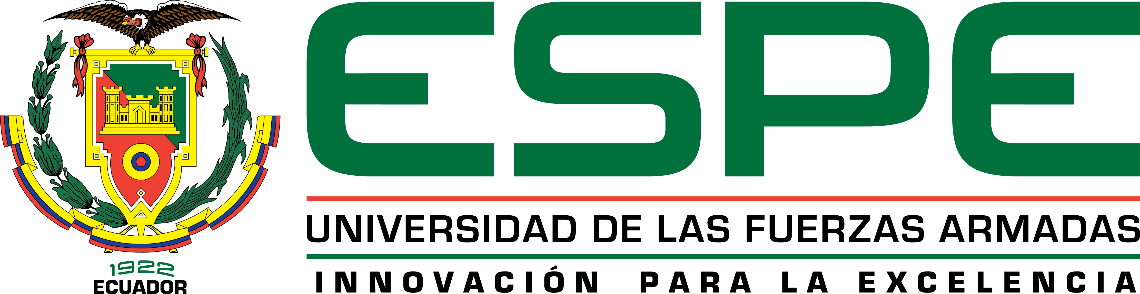 ANÁLISIS FINANCIERO
La inversión máxima es de $327.499,07 dólares americanos, en el mes 11 existe un considerable ingreso que representa los $250.000 dólares americanos del apalancamiento financiero que se realizará y al 80% de la venta de la primera casa. La utilidad del proyecto es de $138.442,90 dólares americanos.
[Speaker Notes: RM]
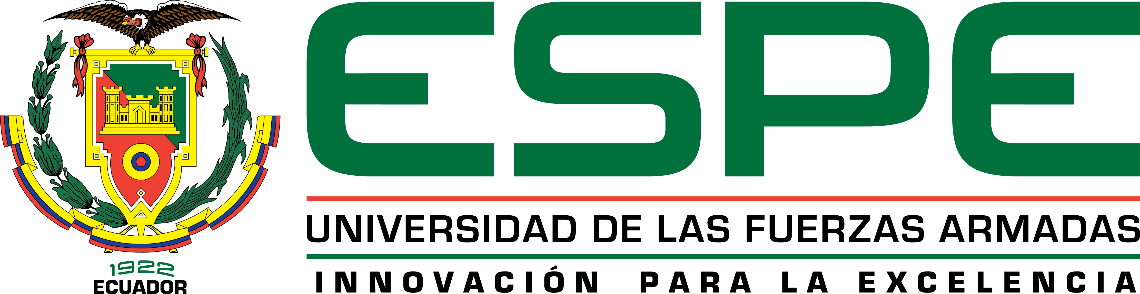 ANÁLISIS FINANCIERO
TASA DE DESCUENTO
Para obtener la tasa de descuento del proyecto se consideró invertir el mismo capital en una entidad financiera a plazo fijo, éstas brindan hasta el 10% de interés anual. Entonces la tasa de descuento del proyecto deberá ser mayor a la que ofrecen otras inversiones y se optó por tomar el 15%, que es un valor medio en el ámbito de los proyectos inmobiliarios.
[Speaker Notes: RM]
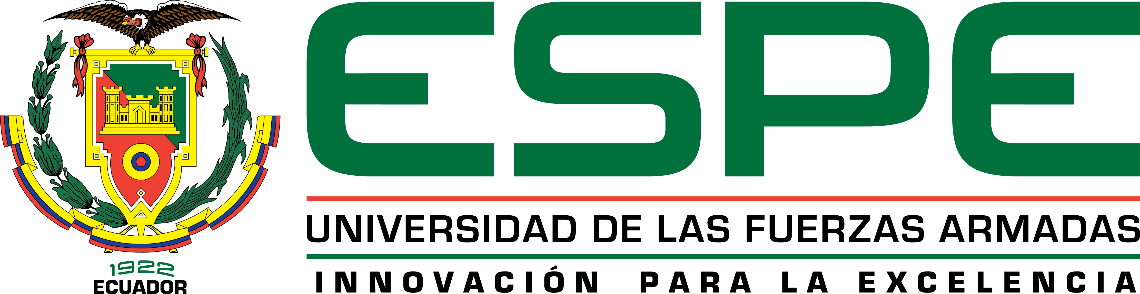 ANÁLISIS DE SENSIBILIDAD
El análisis de sensibilidad es la interpretación dada a la incertidumbre en lo que respecta a la posibilidad de implantar un proyecto, debido a que no se conocen las condiciones que se espera en el futuro.
INCREMENTO DE COSTOS
[Speaker Notes: RM]
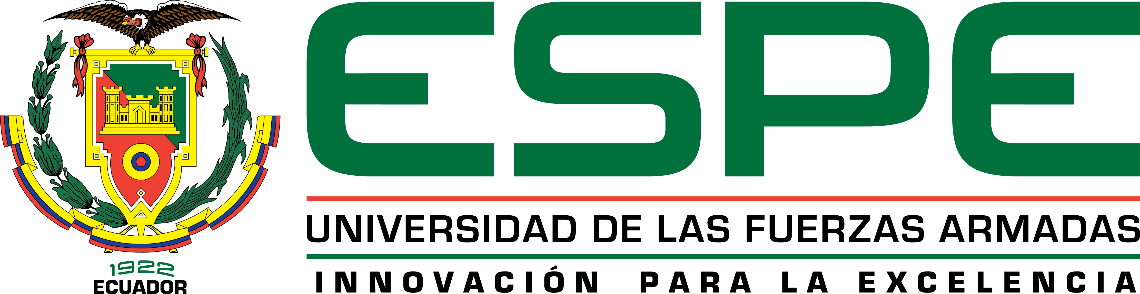 ANÁLISIS DE SENSIBILIDAD
Sin financiamiento: y= -653.278x + 63.021
Con financiamiento: y= -653.278x + 79.282
Sin financiamiento: el valor exacto de la variación en costos que soportaría el proyecto  es igual a 9,65%.
Con financiamiento: el valor exacto de la variación en costos que soportaría el proyecto es igual a 12,14%.
[Speaker Notes: RM]
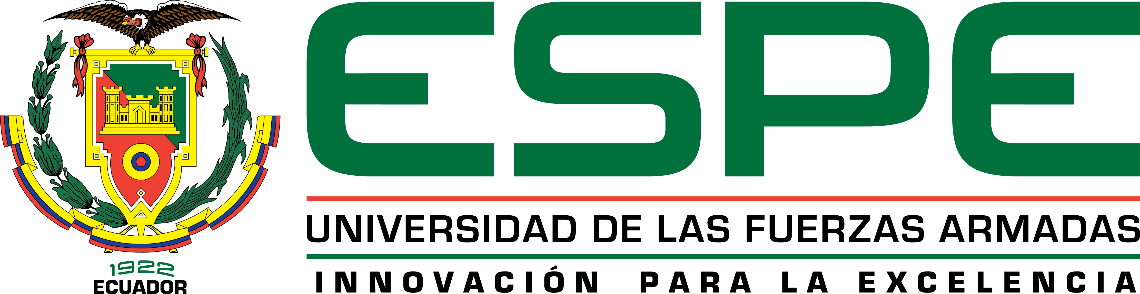 ANÁLISIS DE SENSIBILIDAD
VARIACIÓN DE PRECIOS
[Speaker Notes: RM]
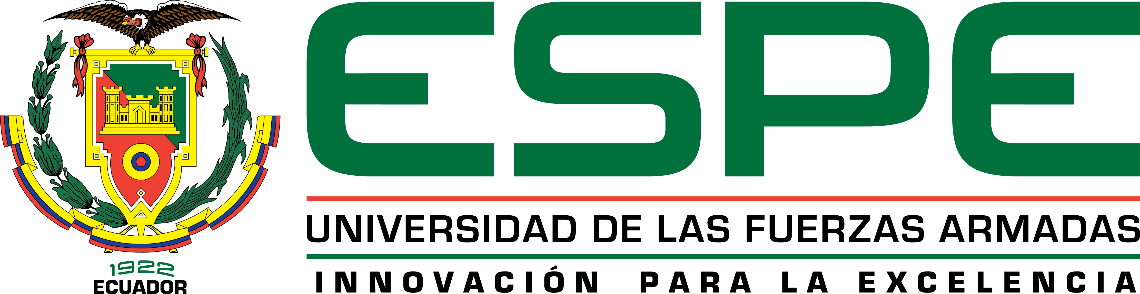 ANÁLISIS DE SENSIBILIDAD
Sin financiamiento: y= 716.299x + 63.021
Con financiamiento: y= 716.299x + 79.282
Sin financiamiento: el valor exacto de la variación de precios que soportaría el proyecto que es igual a -8,80%.

Con financiamiento: el valor exacto de la variación de precios que soportaría el proyecto que es igual a -11,07%.
[Speaker Notes: RM]
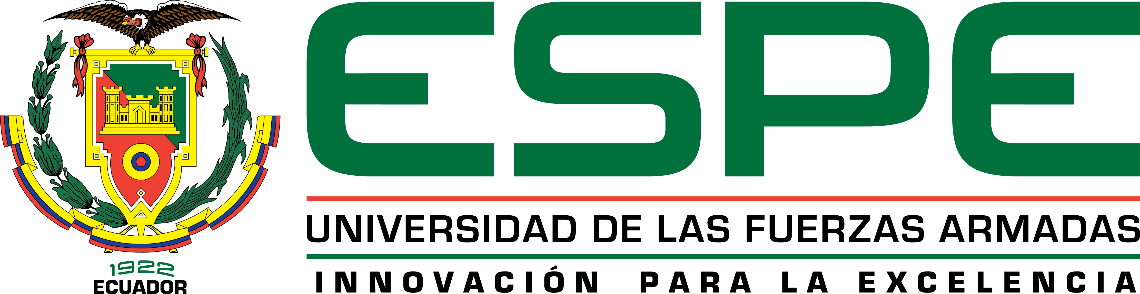 ANÁLISIS DE SENSIBILIDAD
SIN FINANCIAMIENTO
[Speaker Notes: RM]
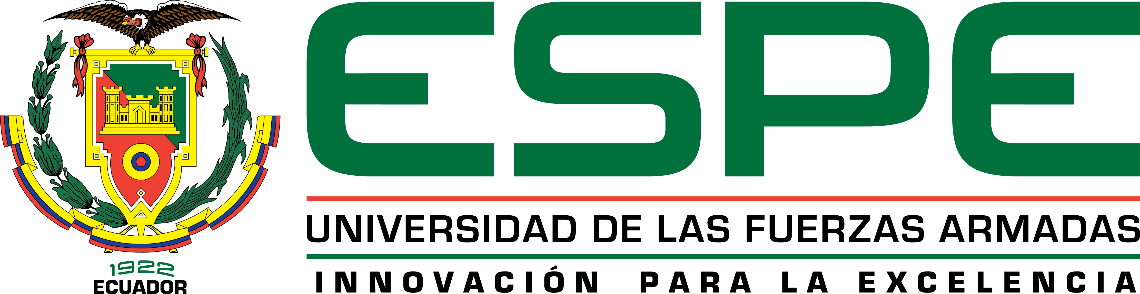 ANÁLISIS DE SENSIBILIDAD
CON FINANCIAMIENTO
[Speaker Notes: RM]
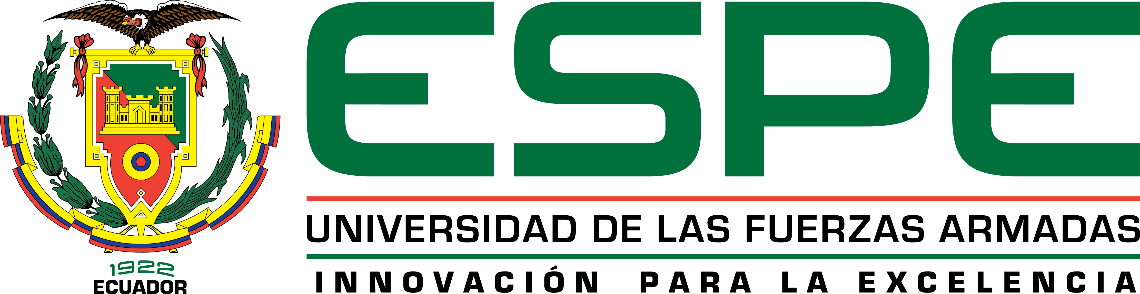 DISEÑO DEL MANUAL DE CONTROL DE OBRA
Objetivo General
Controlar los procesos de construcción del proyecto Conjunto Residencial Alejandría para alcanzar los objetivos de calidad, costos y tiempo.
Objetivos trabajo de campo 
Verificar que en obra se cumpla con los requerimientos de diseño.
Controlar el cumplimiento de las actividades programadas diariamente.
Establecer el manejo adecuado de recepción y acopio en materiales del proyecto.
Revisar el uso del equipo de seguridad en toda la obra.
[Speaker Notes: RM]
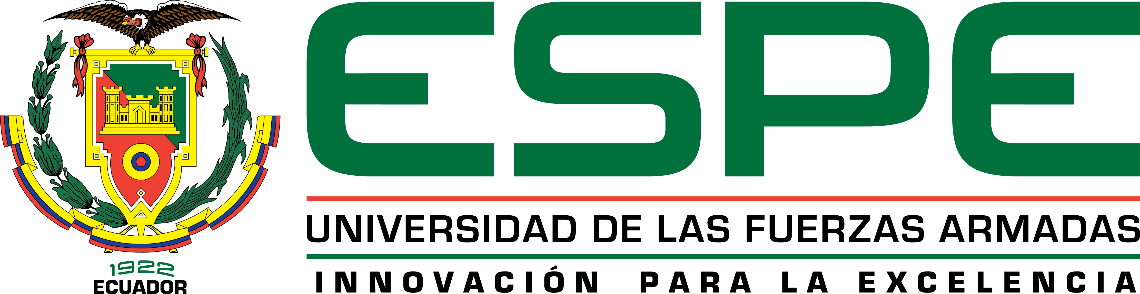 Objetivos trabajo de oficina
Identificar toda la documentación necesaria con respecto a normas, manuales y especificaciones que se empleen para el proyecto del Conjunto Residencial Alejandría.
Identificar personal administrativo, técnico, mano de obra y de seguridad en áreas de trabajo.
Determinar los proveedores que abastecen de materiales u otros suministros al proyecto y el procedimiento de compra.
Controlar el avance del proyecto de acuerdo al cronograma establecido.
[Speaker Notes: RM]
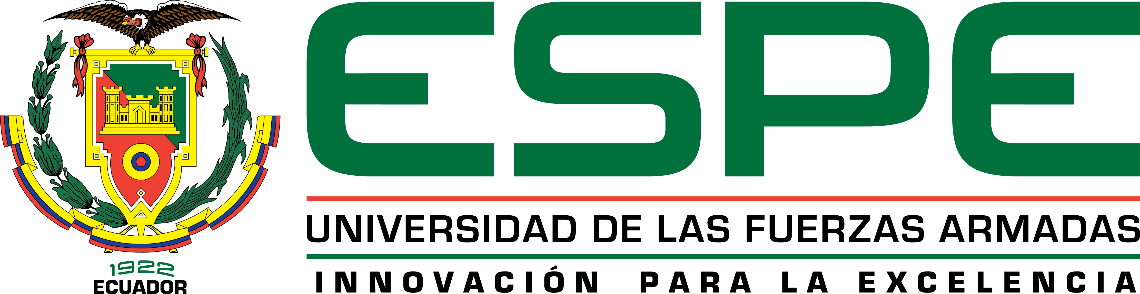 DOCUMENTOS
Es importante para el óptimo resultado de la ejecución del proyecto de construcción implementar y emplear una documentación completa en su contenido y ordenada en su presentación.
[Speaker Notes: RM]
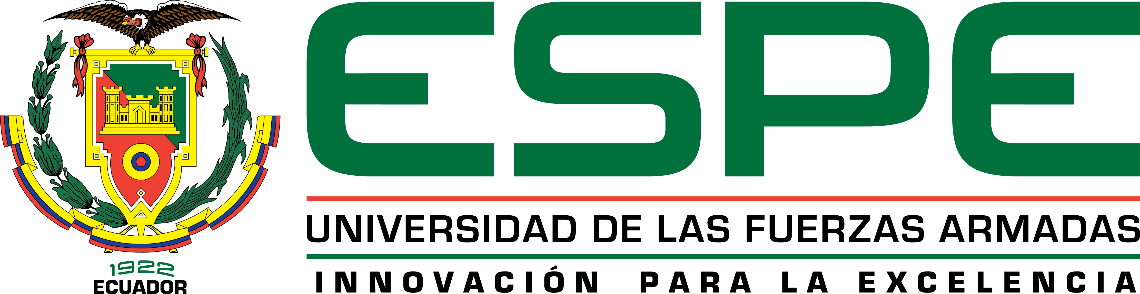 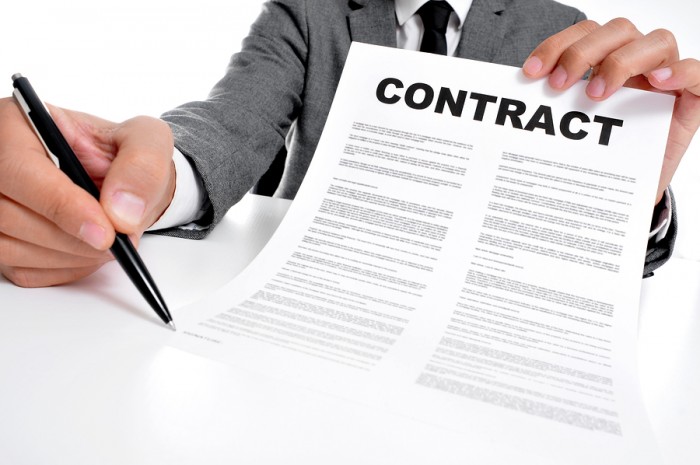 CONTRATOS
[Speaker Notes: RM]
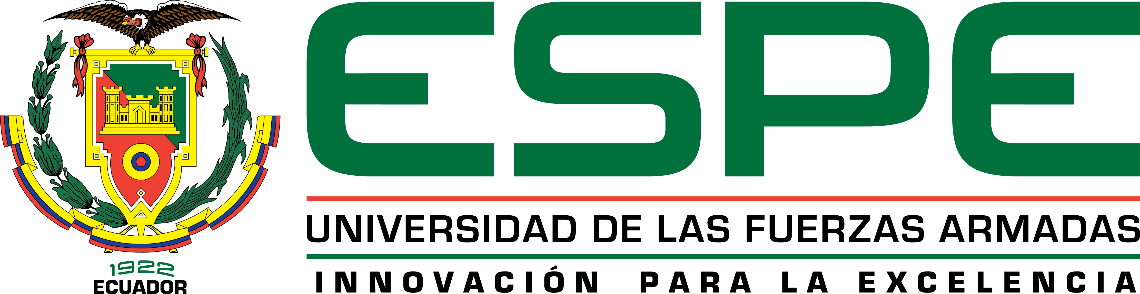 TIPOS DE CONTRATO PARA EL PERSONAL
Cláusulas mano de obra
Labor u oficio del trabajador.
Duración
Remuneración
Bonos y sobresueldos
Jornada de trabajo
Jornada extraordinaria
Beneficios o asignaciones al trabajador
Derechos y obligaciones del trabajador
Constancia de ingreso al servicio del trabajador.
Firmas de los comparecientes
[Speaker Notes: RM]
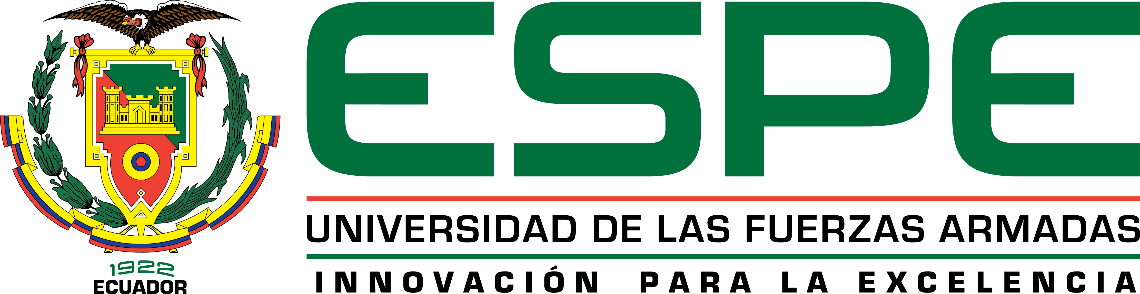 TIPOS DE CONTRATO PARA EL PERSONAL
Cláusulas para personal técnico
Objeto del contrato
Documentos del contrato
Plazos de ejecución
Certificaciones
Supervisión de los trabajos
Recepción de la obra
Responsabilidades
Suspensión o paralización de la obra
Rescisión o suspensión del contrato
Procedimiento de rescisión de contrato
Competencia
[Speaker Notes: RM]
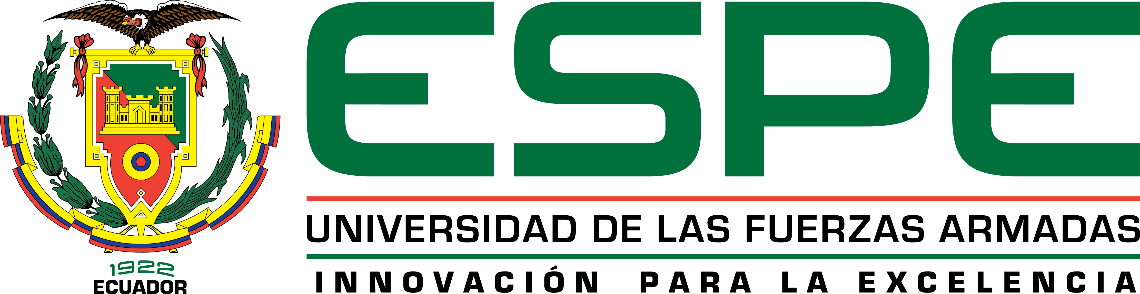 CONTRATO PARA PROVEEDORES
Cláusulas
Objeto. 
Precios y pago.
Entrega de material. 
Multas.
Calidad del material.
Caducidad de materiales.
Vigencia. 
Rescisión.
Caso fortuito o fuerza mayor.
Garante.
Responsabilidades laborales.
 Impuestos.
Cesión, acuerdo total y modificaciones al contrato. 
Domicilios. 
Divisibilidad. 
Leyes aplicables y jurisdicción.
[Speaker Notes: RM]
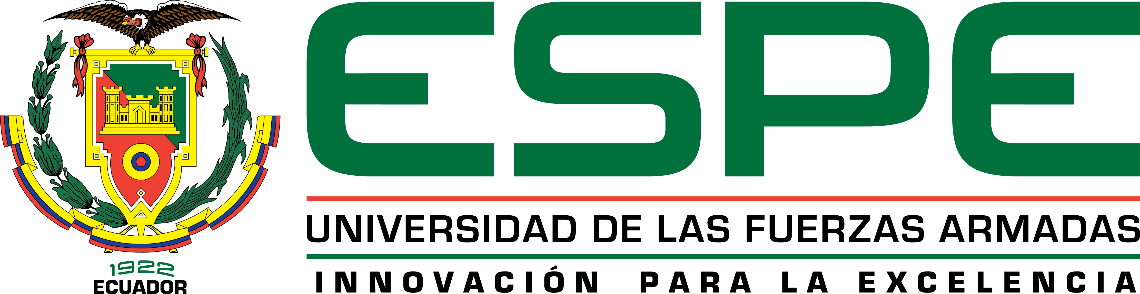 LIBRO DE OBRA
[Speaker Notes: RM]
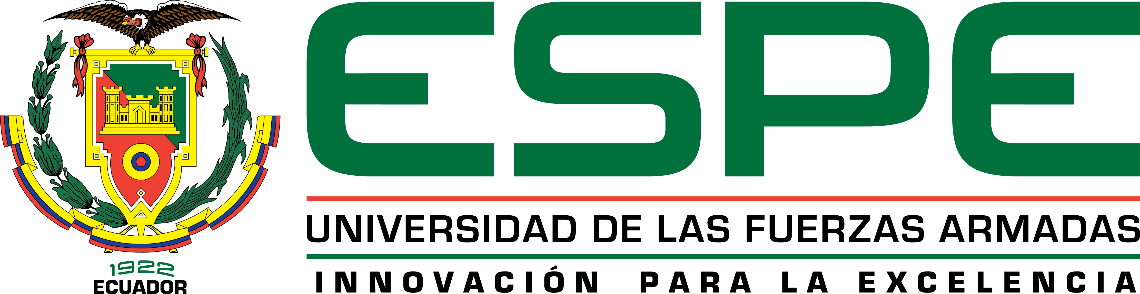 PLANILLA DE AVANCE DE OBRA
[Speaker Notes: RM]
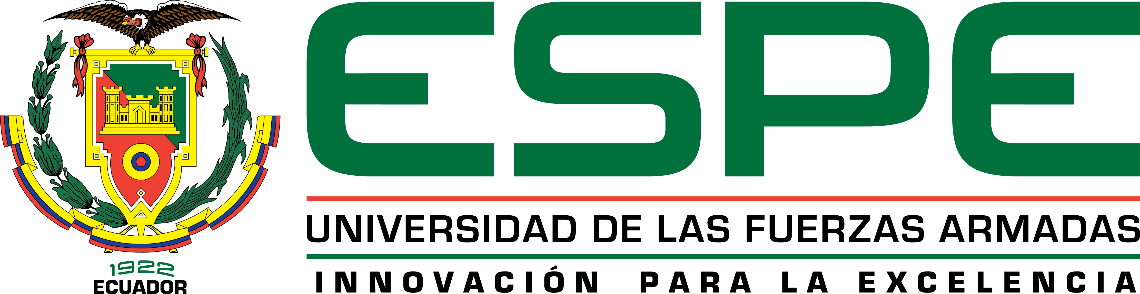 PLANILLA DE AVANCE DE OBRA
Pago de planillas
[Speaker Notes: RM]
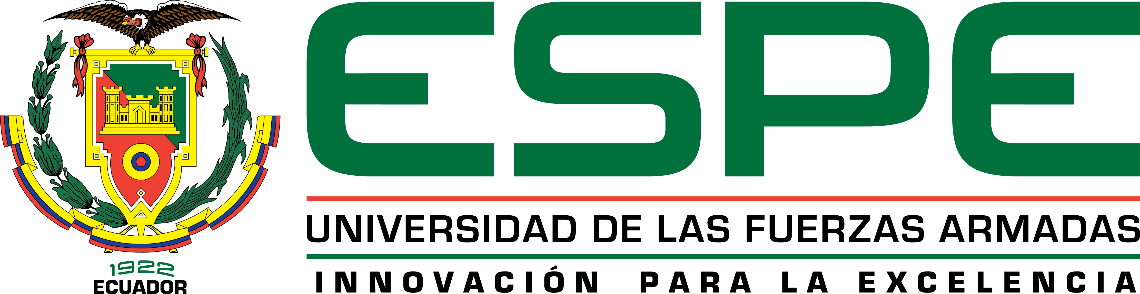 EQUIPO BÁSICO PARA LA OBRA PERSONAL TÉCNICO
Casco 
Gafas de seguridad
Tapones para los oídos
Calzado son punta de acero
Flexómetro
Cinta métrica (50 m,
Clinómetro de mano
Calculadora de bolsillo
Brújula de mano
Libreta de apuntes
Manual de control de obra
Cámara fotográfica
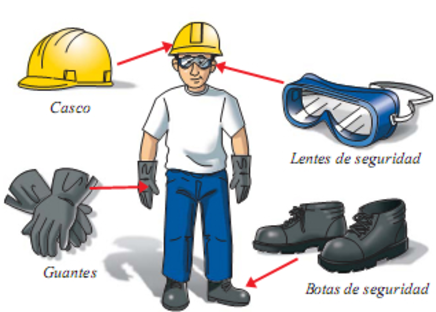 [Speaker Notes: RM]
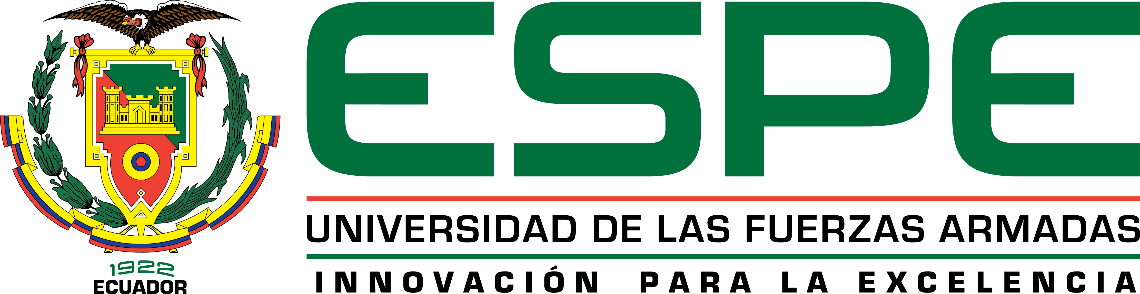 EQUIPO DE PROTECCIÓN PERSONAL (EPP)
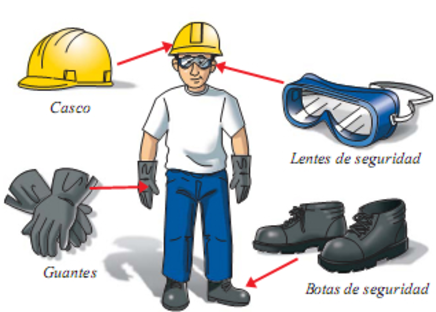 Casco. 
Gafas de seguridad.
Tapones para los oídos.
Guantes.
Calzado son punta de acero.
[Speaker Notes: RM]
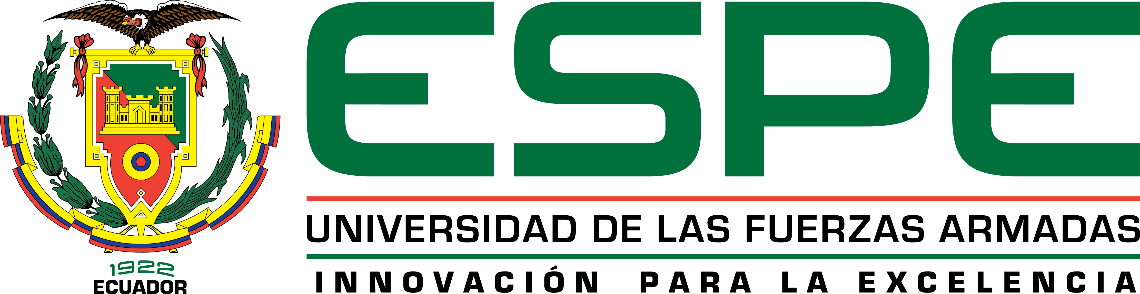 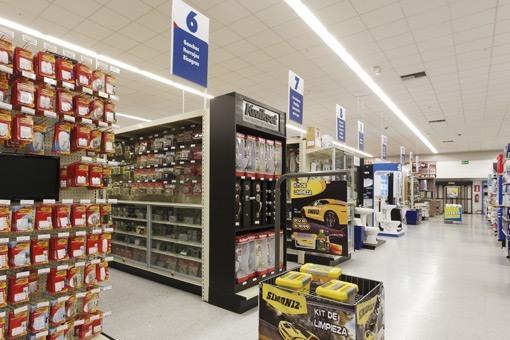 PROVEEDORES
[Speaker Notes: RM]
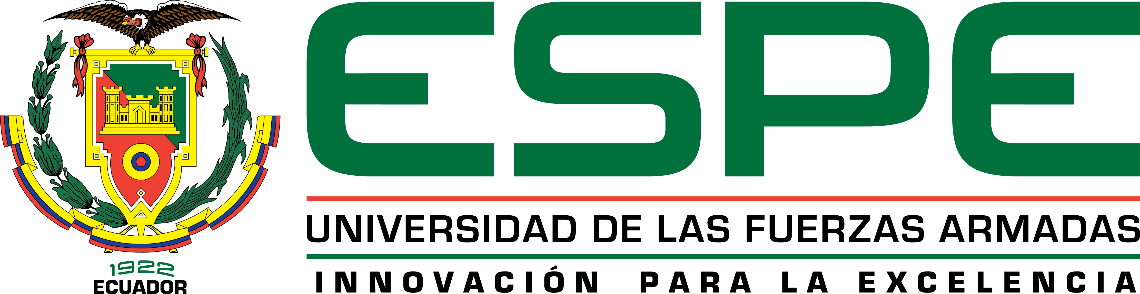 ORGANIZACIÓN DE UN SISTEMA DE CONTROL DE CALIDAD
Primera reunión para organización del control de la obra
Temas más importantes a tratar:

Introducción de todo el personal clave. 
Determinar responsabilidades.
Permisos.
Minutas de las reuniones (Quien prepara y firman).
Procedimiento de correspondencia. Copias necesarias de documentos.
Planos, especificaciones y otros documentos de contrato
Cronograma de la obra.
Certificaciones de pago (Procedimiento y responsabilidades).
Ordenes de cambio (Procedimiento y responsabilidades).
Extensiones de tiempo y atrasos.
Manual de Seguridad al Contratista.
Participantes:
Inversionista
Administrador del proyecto
Diseñador
Contratista
Fiscalizador
[Speaker Notes: RM]
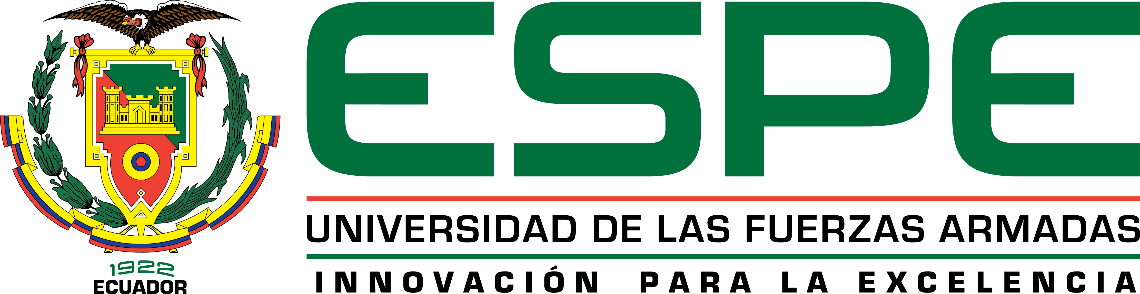 ORGANIZACIÓN DE UN SISTEMA DE CONTROL DE CALIDAD
Se realizarán reuniones para evaluar el proceso constructivo y financiero quincenalmente.
Temas más importantes a tratar:

Minutas de las reuniones.
Planos, especificaciones y otros documentos de contrato
Cronograma de la obra.
Certificaciones de pago.
Ordenes de cambio.
Extensiones de tiempo y atrasos.
Seguridad de la obra.
Participantes:
Administrador del proyecto
Contratista
Fiscalizador
[Speaker Notes: RM]
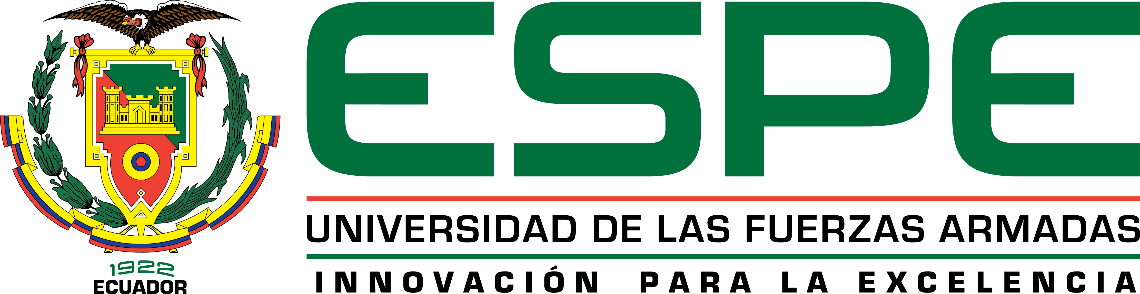 CONTROL DE CALIDAD DE MATERIALES Y MANO DE OBRA
Para la mano de obra habrá un nivel jerárquico de acuerdo a su experiencia y especialidades y todos estarán bajo la supervisión del residente de obra o contratista.
[Speaker Notes: RM]
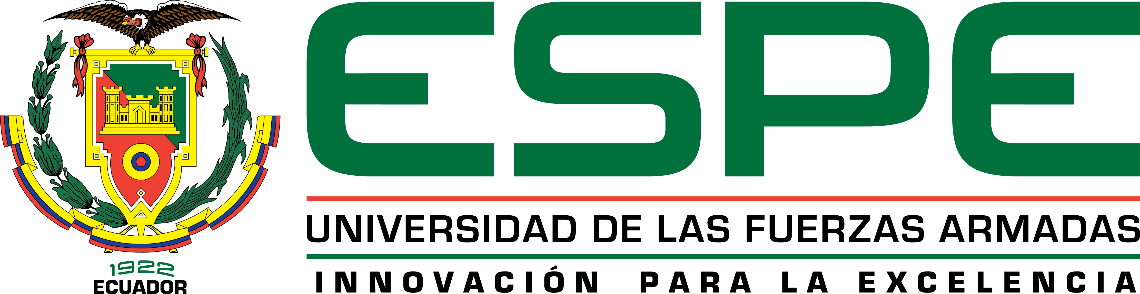 FISCALIZACIÓN DE LA OBRA
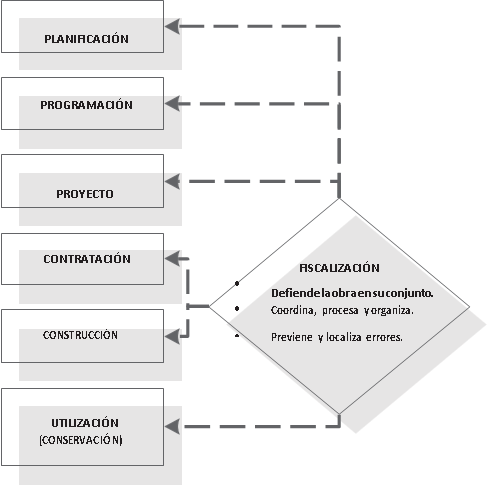 Diagrama de funciones de la Fiscalización.
Fuente: Velasteguí. L., Frías. A.
[Speaker Notes: RM]
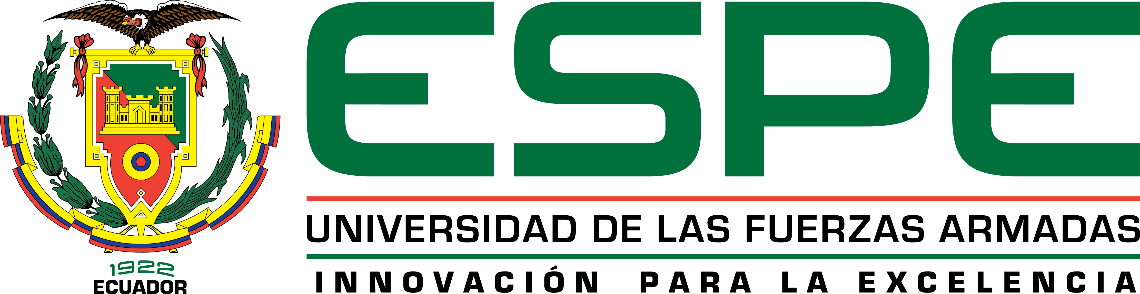 PERFIL DEL FISCALIZADOR
Verificación de la correcta realización de los rubros estipulados en el presupuesto, cronograma y especificaciones técnicas.
Medición y pagos de cantidades de obra ejecutada.
Aprobar cambios en el proyecto de ser necesarios.
Documentar el proceso y avance de la obra.
[Speaker Notes: RM]
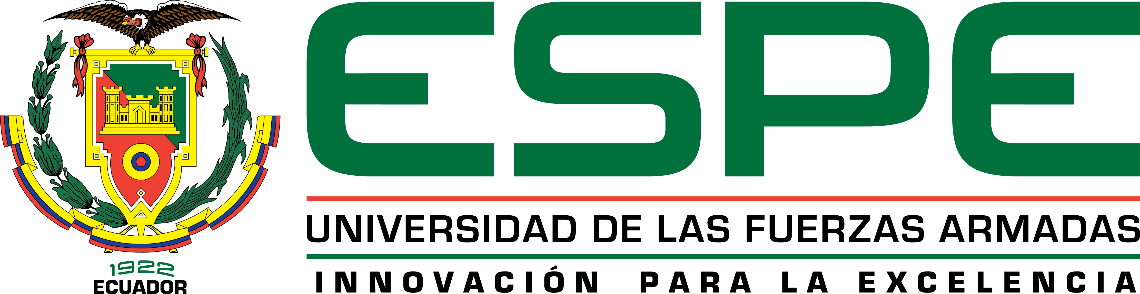 SELECCIÓN Y FORMACIÓN DE PERSONAL
Seguridad
Riesgos
Función a ejecutar
Previsiones
Sanciones
Personal de Apoyo
Personal Administrativo
Personal Técnico
[Speaker Notes: RM]
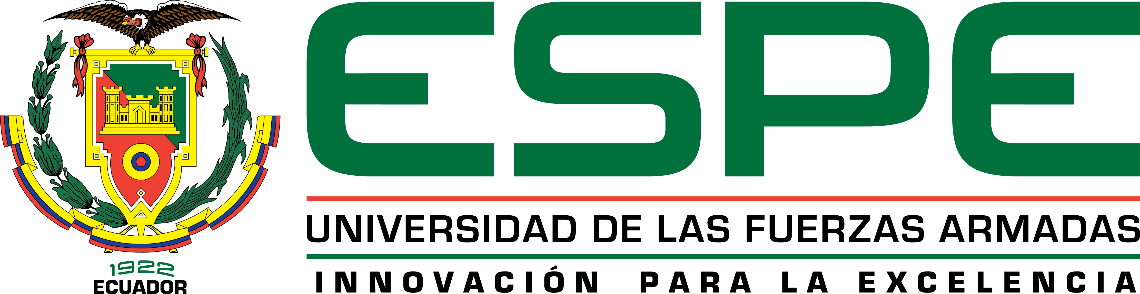 SEGURIDAD EN ÁREAS DE TRABAJO
REGLAMENTO DEL SEGURO GENERAL DE RIESGOS DEL TRABAJO
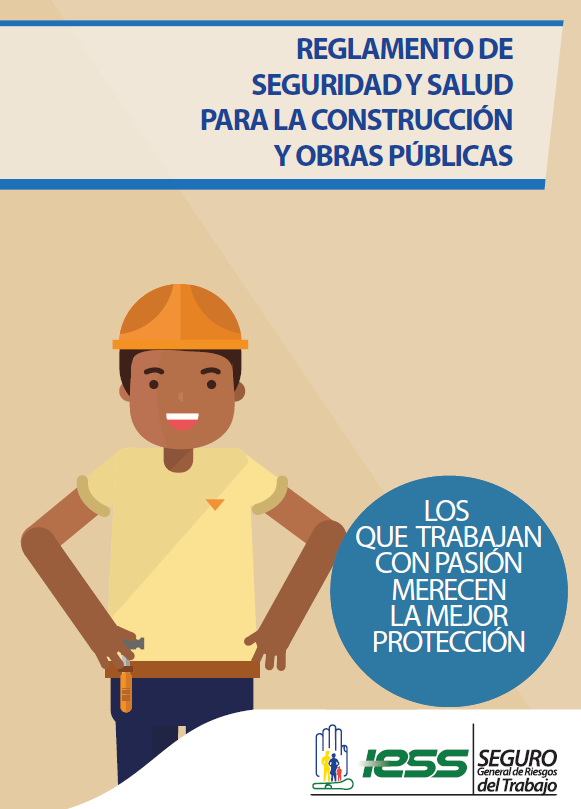 [Speaker Notes: RM]
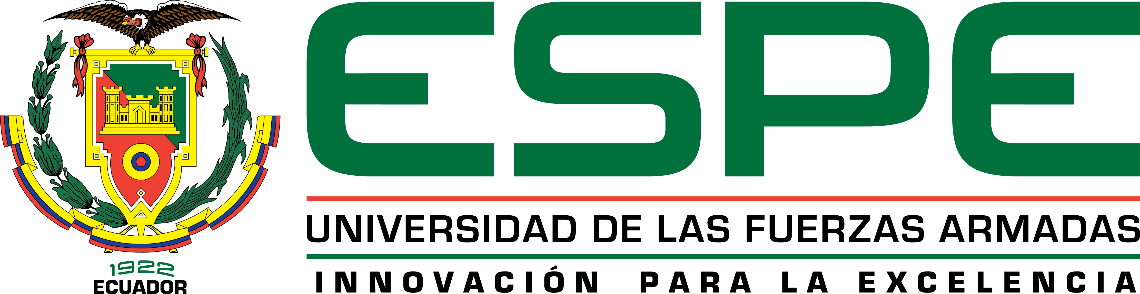 SEGURIDAD EN ÁREAS DE TRABAJO
REGLAMENTO DEL SEGURO GENERAL DE RIESGOS DEL TRABAJO
[Speaker Notes: RM]
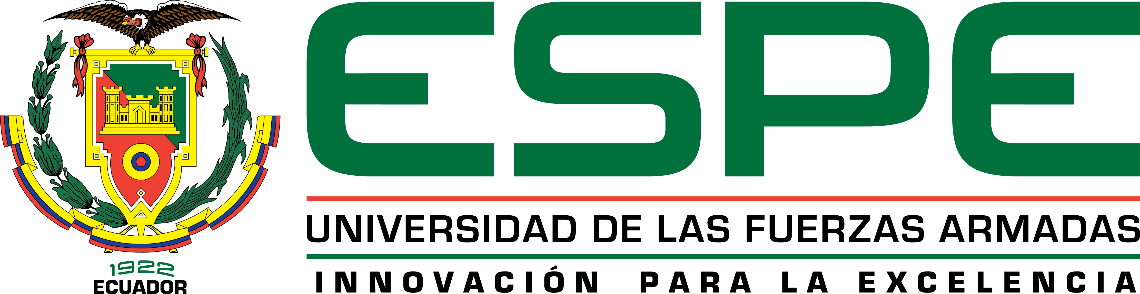 SEGURIDAD EN ÁREAS DE TRABAJO
EN CASO DE EXISTIR UN ACCIDENTE
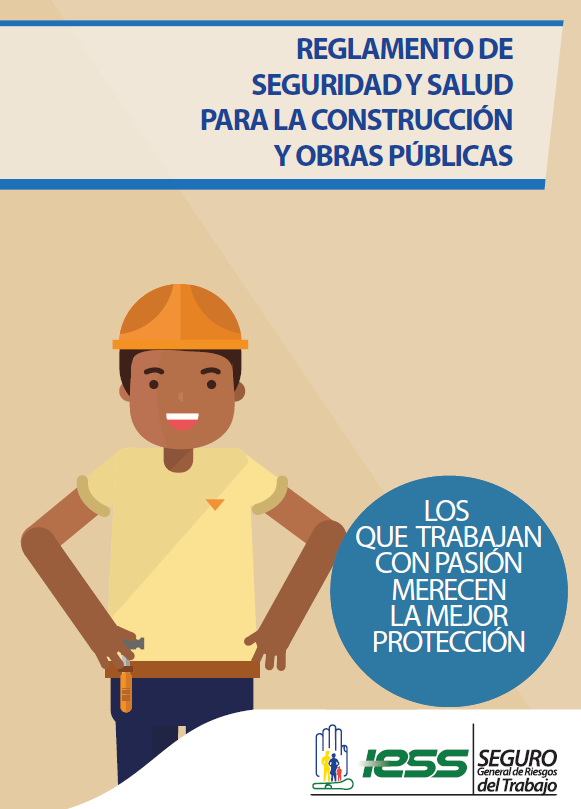 [Speaker Notes: RM]
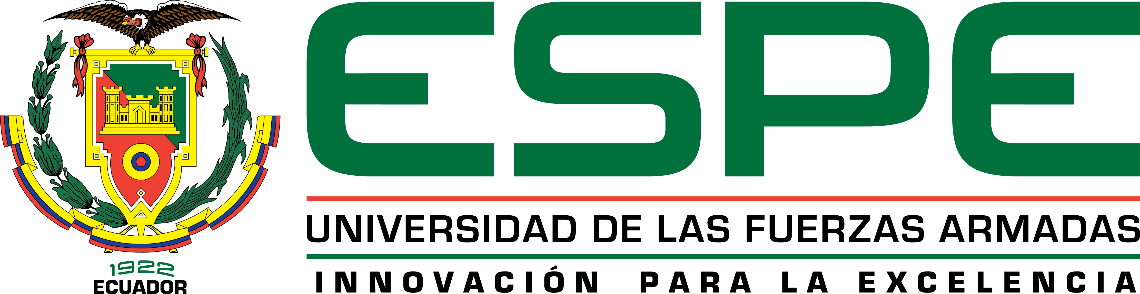 MANUAL GENERAL DE CONTROL DE OBRA
Obras preliminares
Movimiento de tierras
Estructura
Concepto
Especificación técnica
Control de calidad
Medición y pago
Albañilería
Instalaciones hidrosanitarias
Instalaciones eléctricas
Acabados
Obras Exteriores
[Speaker Notes: RM]
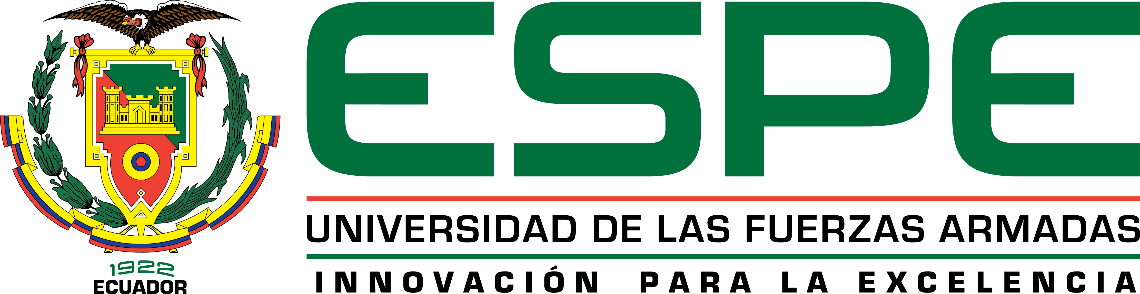 REPROGRAMACIÓN Y CONTROL DE CAMBIOS
[Speaker Notes: RM]
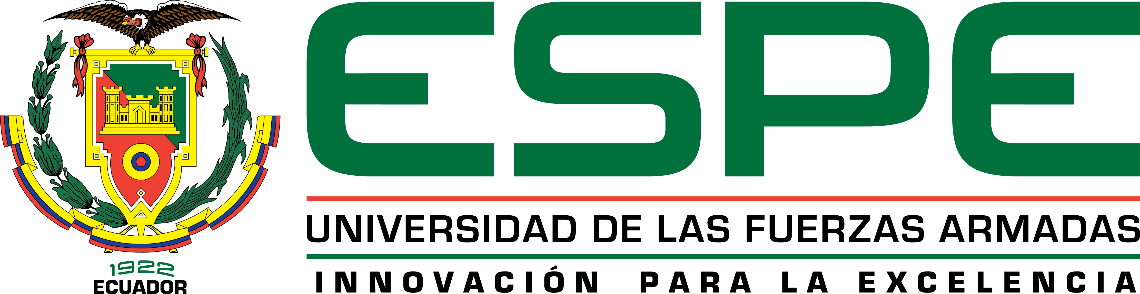 CONCLUSIONES
Se ha podido determinar la importancia que tiene para el cantón Latacunga la construcción de un proyecto inmobiliario, considerando que de acuerdo a datos oficiales se ha constituido en un eje importante de desarrollo urbano.
El estudio de factibilidad del proyecto determinó que se requiere de una inversión de 753.567,47, con un 66.82% de financiamiento por parte de los inversionistas y el 33,18% a través del financiamiento otorgado por una entidad financiera. 
La evaluación financiera del proyecto estimó un VAN positivo de 77.491,87 dólares, lo que muestra que el proyecto es ejecutable y financieramente rentable.
[Speaker Notes: RM]
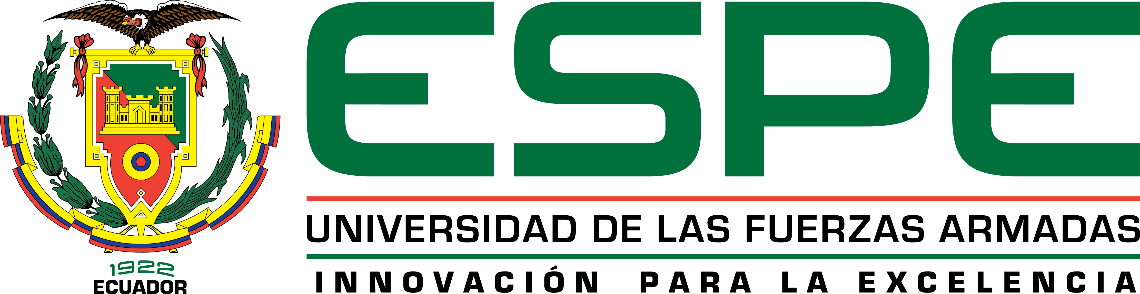 CONCLUSIONES
La comparación del VAN con financiamiento y VAN sin financiamiento nos indica que más rentable la ejecución del proyecto con un apalancamiento bancario.
En el análisis de sensibilidad por variación de costos el proyecto soporta un incremento del 12,14 %.
En el análisis de sensibilidad por variación de precios de venta el proyecto soporta un decremento del 11,07 %.
A partir del análisis de sensibilidad combinado, se puedo observar que el proyecto es sensible al incremento de costos en un 8% y a la disminución de los ingresos en un 3%.
[Speaker Notes: RM]
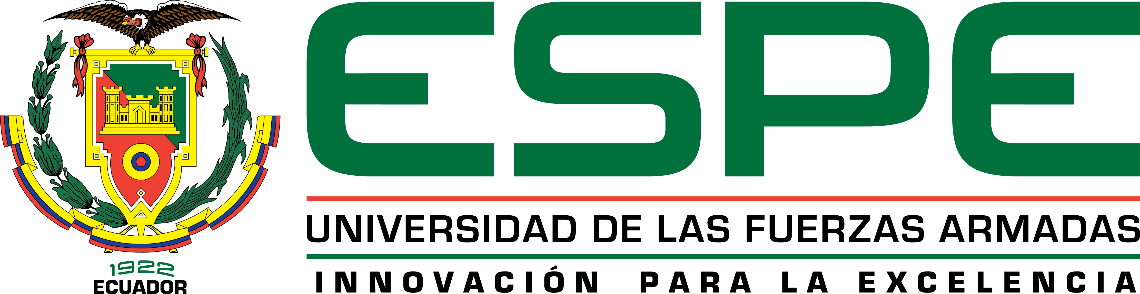 CONCLUSIONES
El manual permitirá sistematizar, planificar, desarrollar las herramientas adecuadas y procedimientos que permitan al fiscalizador y a la empresa constructora organizar su trabajo, a la vez que cumplir con los objetivos de control financiero y de calidad de las obras del Conjunto Residencial Alejandría en la ciudad de Latacunga.
[Speaker Notes: RM]
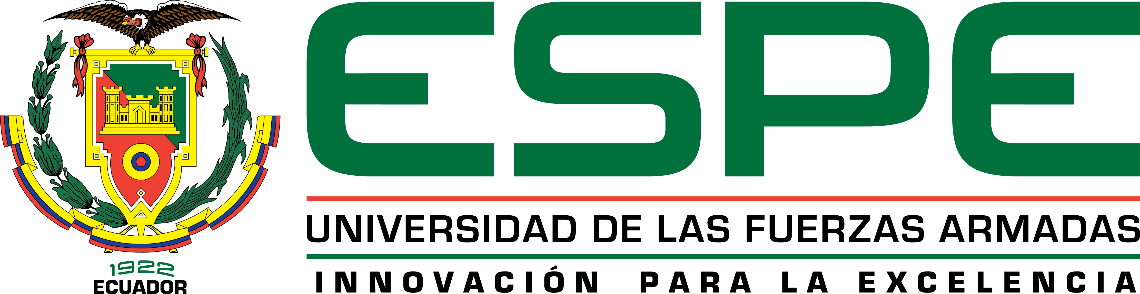 RECOMENDACIONES
Es necesario realizar estudios permanentes para establecer la situación del mercado inmobiliario, puesto que esto permitirá mejorar los proyectos y volverlos más competitivos en el mercado en que desenvuelven.
Se requiere que se considere las estrategias establecidas en la presente propuesta para volver al proyecto más eficiente y competitivo, en donde se debe poner especial énfasis el control de la obra por medio del manual establecido.
[Speaker Notes: RM]
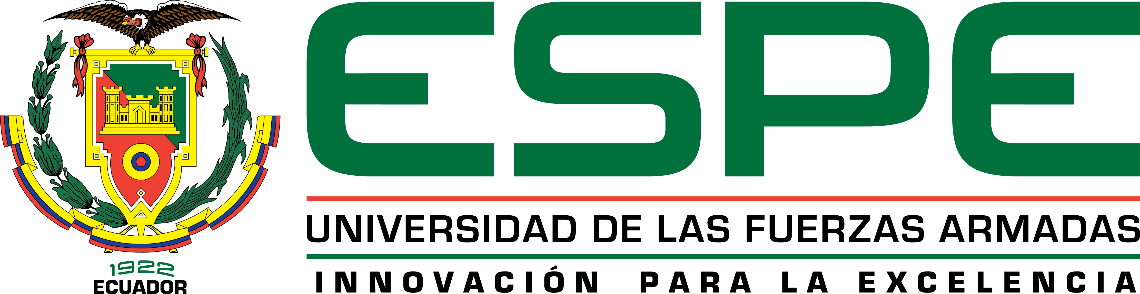 RECOMENDACIONES
Una vez realizado el análisis de factibilidad del proyecto, se deben tomar todos los elementos estratégicos considerados en la propuesta que sirvan y aporten a la elaboración de las acciones para elevar el rendimiento del proyecto.
Se recomienda pedir una certificación de la calidad de los materiales de construcción que se reciben en obra para garantizar la calidad del producto a entregar.
Se debe tramitar los permisos de construcción de la obra con la mayor brevedad posible para cumplir con el cronograma establecido.
[Speaker Notes: RM]
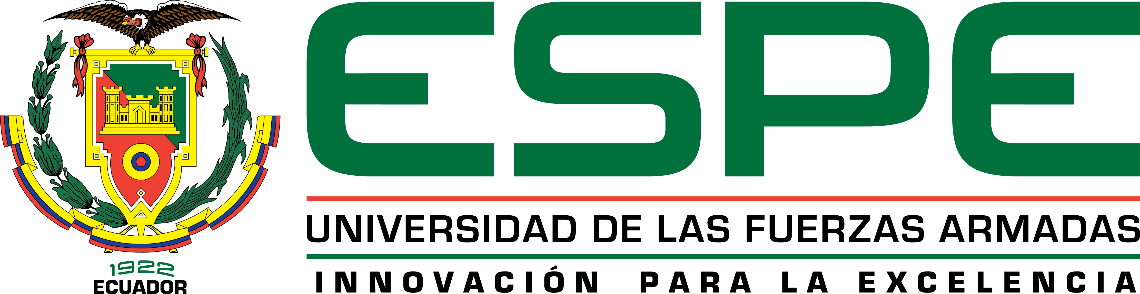 RECOMENDACIONES
Se debe revisar constantemente las leyes, normativas y códigos, que rigen para la construcción de obras civiles, ya que están sujetos a variaciones y cambios que pueden involucrar problemas en el ámbito legal para la empresa constructora.
[Speaker Notes: RM]
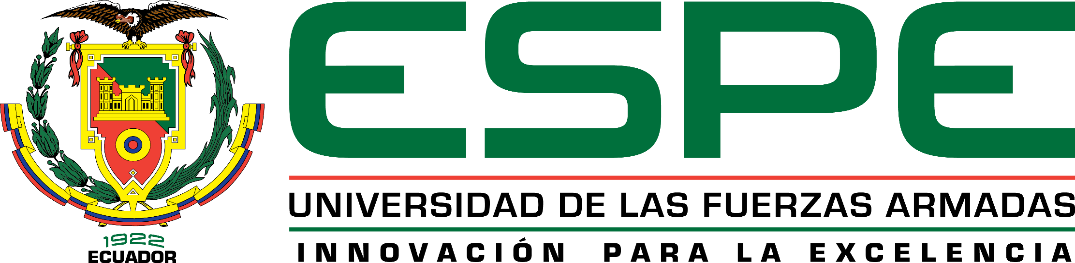 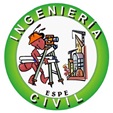 GRACIAS
[Speaker Notes: RM]